Low-Carbon Housing Project
Speakers: Anika Huizinga, John Stehouwer, William Terpstra, Duncan Waanders
Engineering Seminar SB010 | December 1st, 2021
Presented by Engineering 333
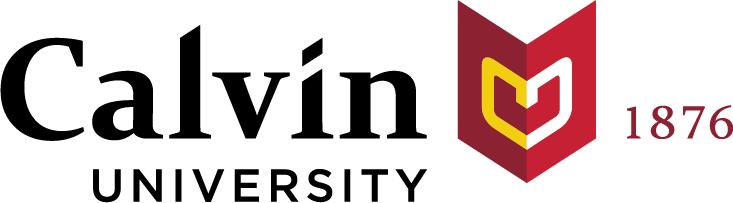 [Speaker Notes: Hello, I am Duncan Waanders and this is the Low-Carbon Housing Project Seminar to present the work from this year’s Engr 333 class project.]
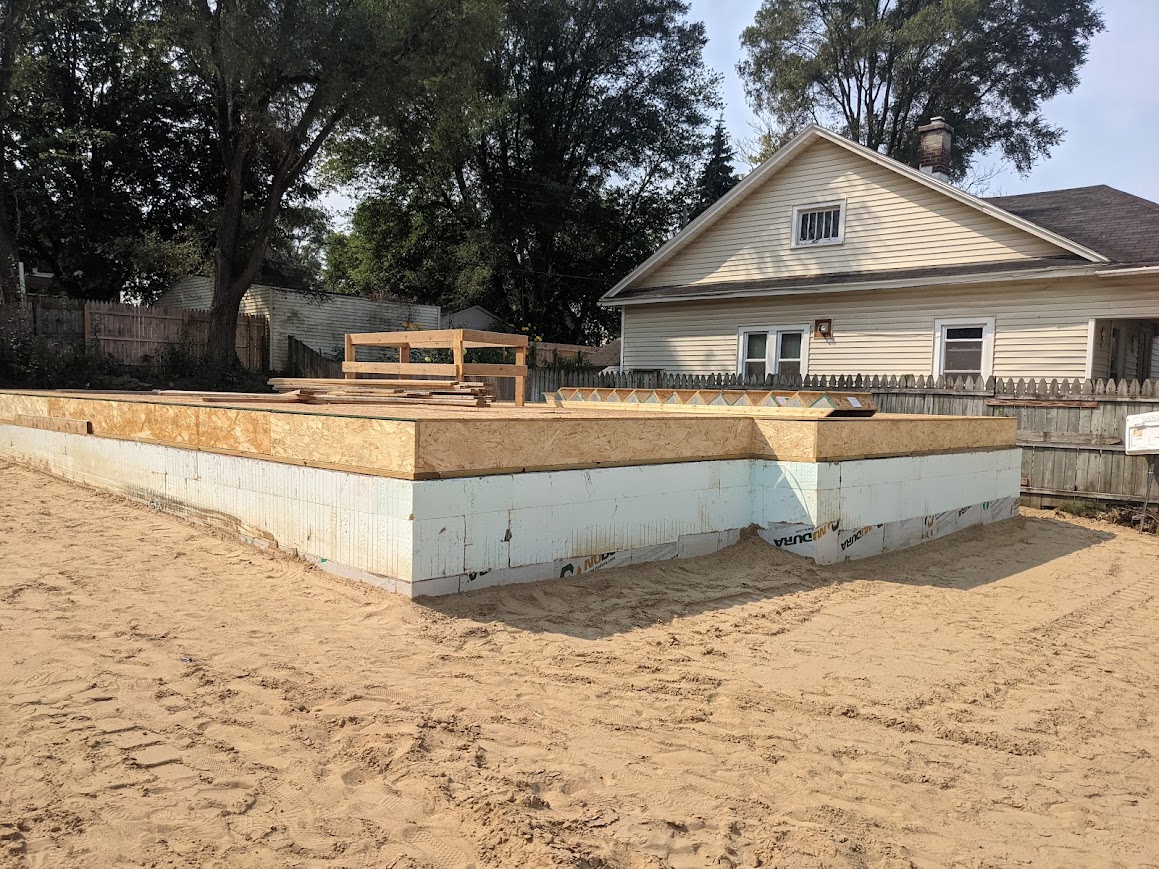 Outline
Overview
Teams
Embodied
Onsite
Utilities
Design
Questions
[Speaker Notes: Here’s a quick outline of how this presentation is going to go.
It will start with me giving an introduction and background of the project. Well talk about what this project is, why this project matters, how was it for, and how we decided to handle it.
And then we will hear from the teams within the class. The Analysis teams will talk about their methods and numbers and then the design team will talk about our results and conclusion.
We will then open it up for some questions.
As Professor Huen likes, to say “if you’re ready, I’m ready. Let’s make it happen.”]
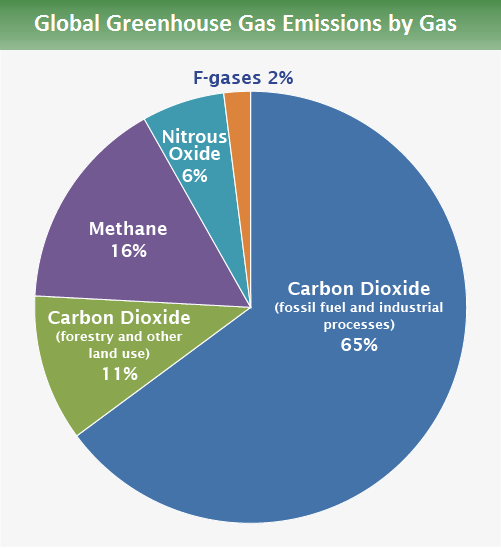 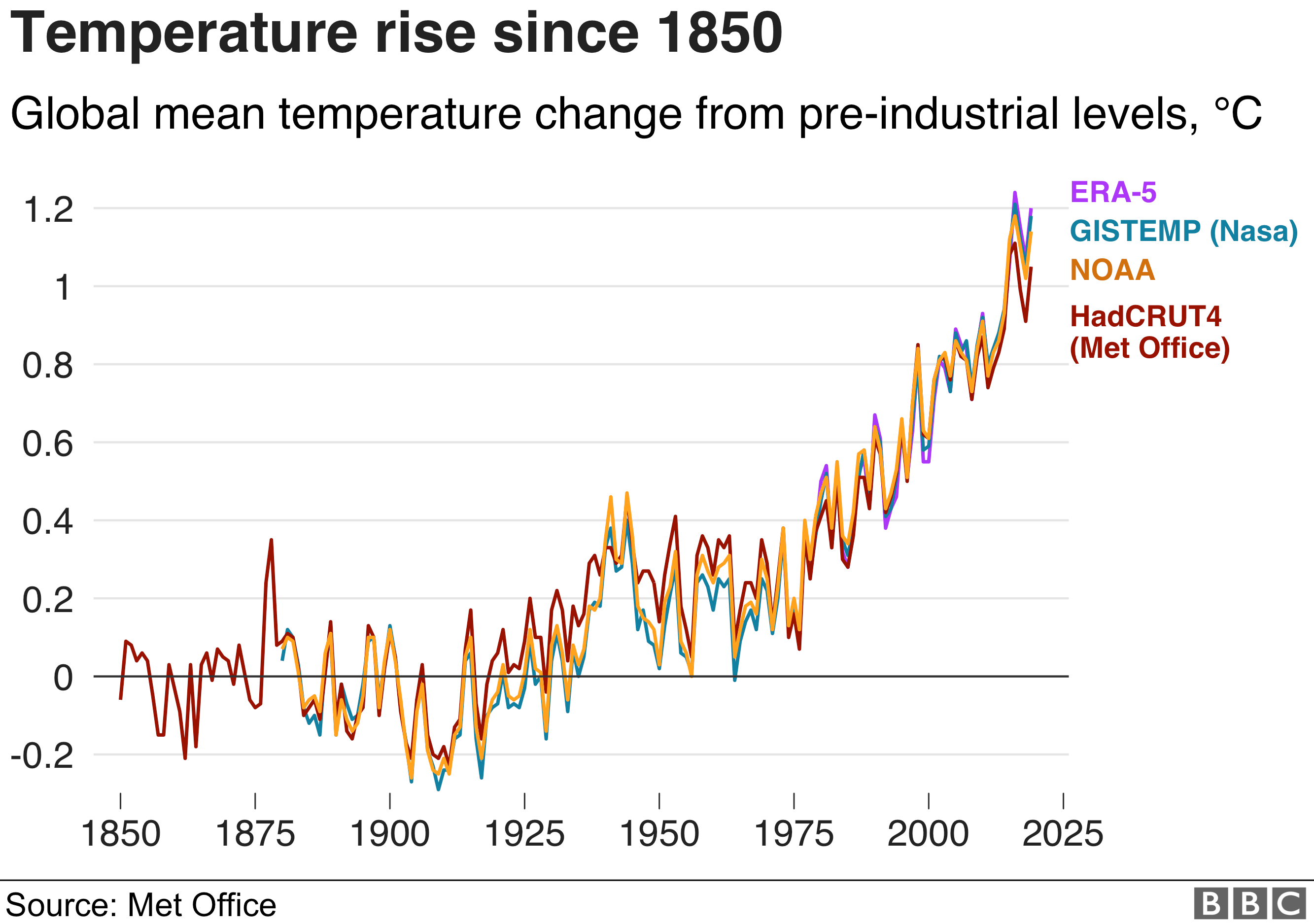 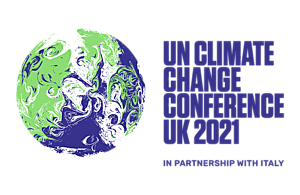 [Speaker Notes: You have probably heard about climate change and global warming. You may have even seen a graph like the one in the upper left showing the increase in global temperatures. Global warming is a significant problem that will affect all of society, especially engineering. It certainly has been a prominent political and news topic recently. Just over a month ago, the latest UN climate change conference, also called COP26, was held in Scotland and was a collection of world leaders discussing this very problem.

But what does it have to do with housing. 
Global warming is caused by the affects of green house gasses in our atmosphere. As seen in the pie chart on the right, carbon dioxide is significant majority of these troublesome gases. Our project will focus on these carbon dioxide emissions. For shorthand we will refer to these carbon dioxide emission as simply carbon emissions. 
The construction and use of a house has associated carbon emissions.
But again, why housing?]
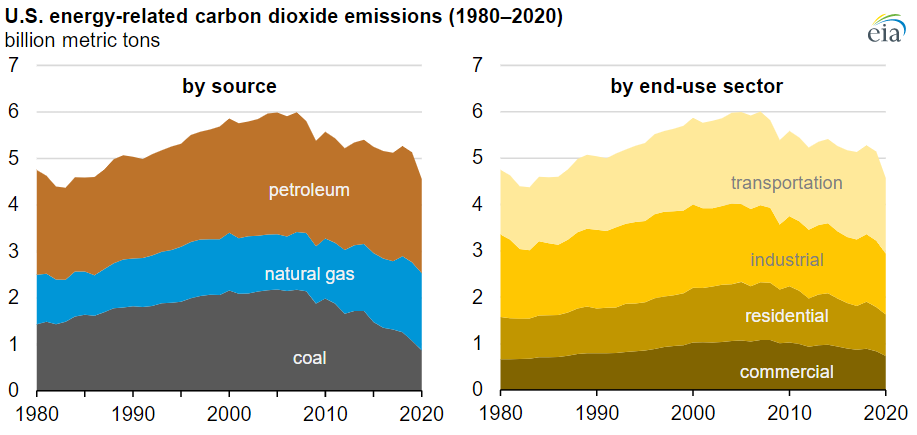 20%
[Speaker Notes: As seen in this chart, in the United States, the residential sector accounts for 20% of end-use energy carbon emissions. While not the largest sector, this is a sizeable contribution. It is also something that each one of us contributes to whenever we turn on a light at home.]
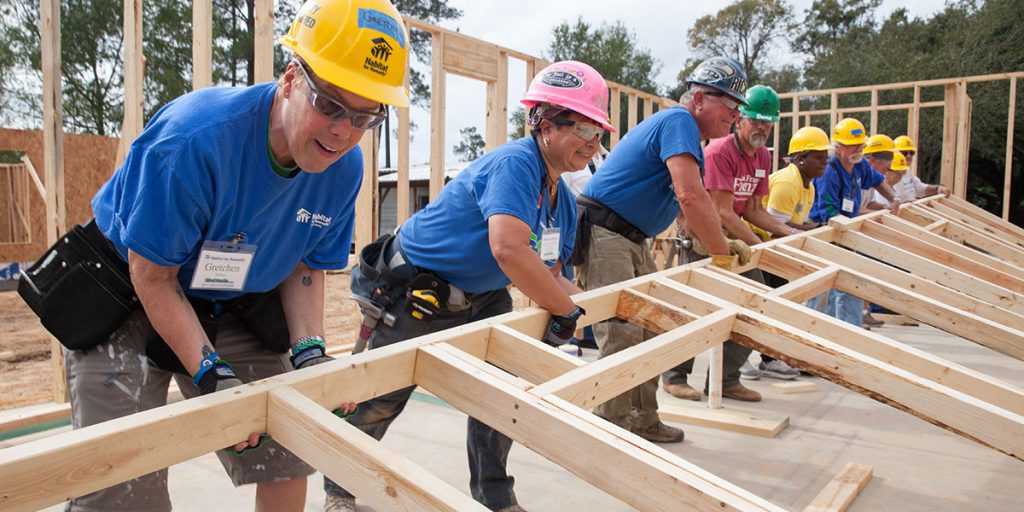 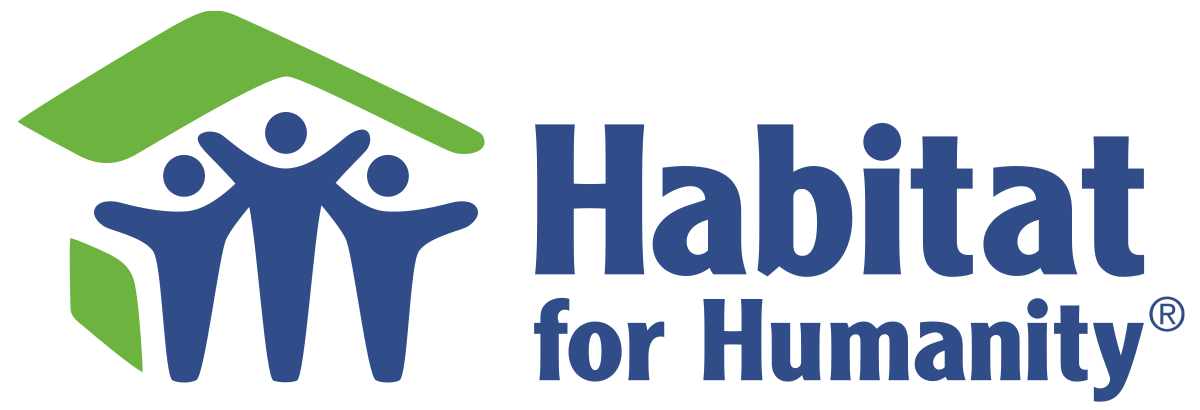 Kent County: ~400 Homes Built since 1983
National: ~350,000 Homes Built since 1976
[Speaker Notes: We are working for Habitat for Humanity which is an international non-profit organization focused on creating affordable houses around the world.

Habitat for Humanity is a huge player in housing in the United States. In 2021, they built about 14 thousand new homes. Compared to the total number of houses built in the US last year, that is about 3% of all new houses. That’s a lot of houses!

Kent County has its own branch of Habitat for Humanity and helps many families around our area. They are notable among Habitat branches for their increased efforts at reducing carbon emission. 

They are interested in reducing the emissions of houses. They have already a new low carbon footprint house. In order to fully understand the impact of this new house they came to us and asked us two questions.]
Project Introduction – 08.31.2021
What is the expected carbon emission savings of the carbon footprint house?

If the carbon footprint build house is not carbon-neutral, how can carbon emissions be reduced by a further 20%?
[Speaker Notes: What is the expected carbon emissions saving of this new carbon footprint house? This involve quantifying all associated carbon emissions of both this new house and previous comparison houses.

If we found the low carbon house was not carbon neutral, we were tasked with finding options that Habitat could implement to decrease the emissions by a further 20%.

This was assigned the first week of class and has been a key aspect of our class through out the semester, but what does this have to do with the class?]
Connections to Thermal Systems Design
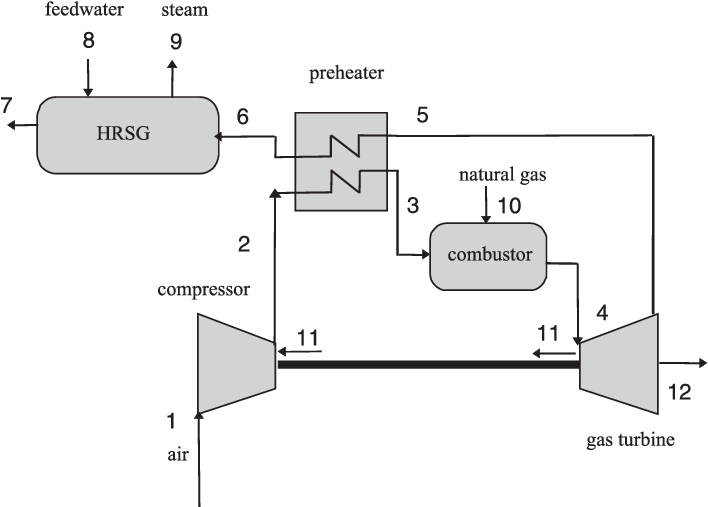 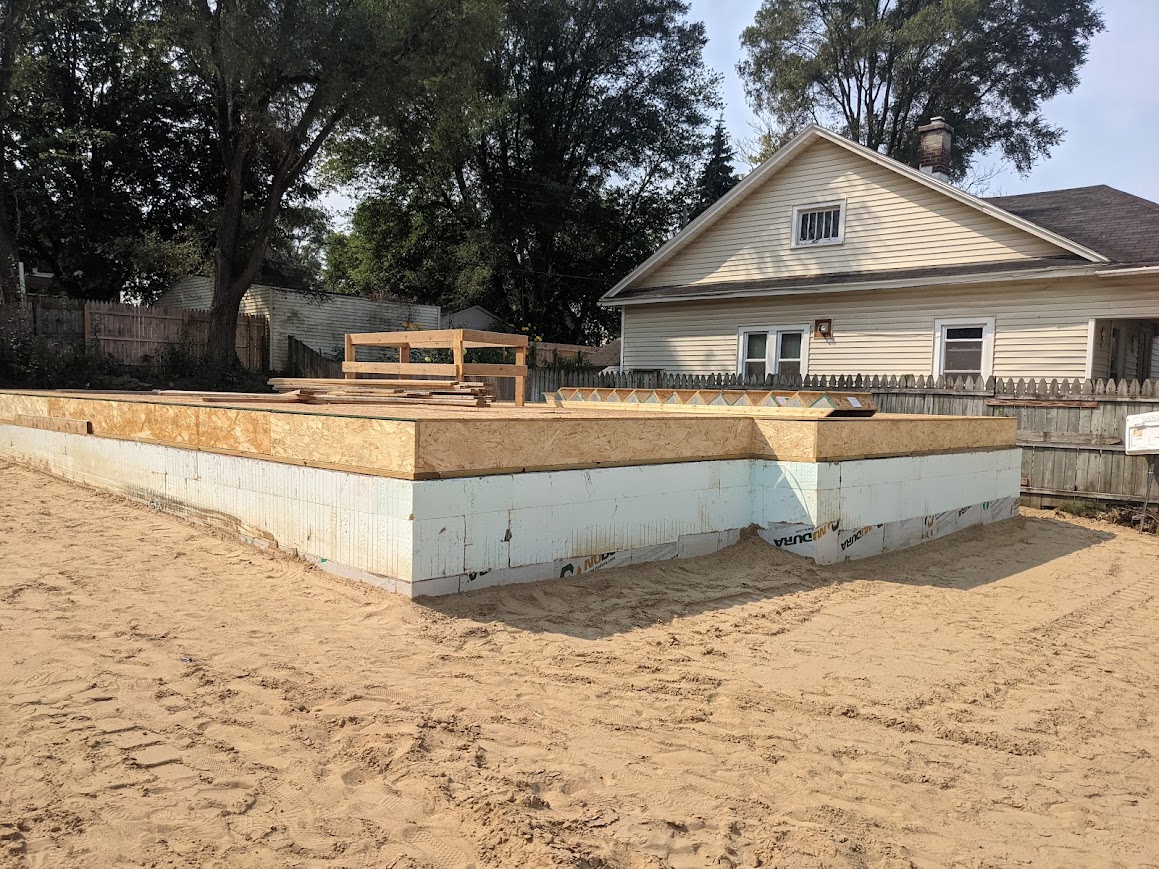 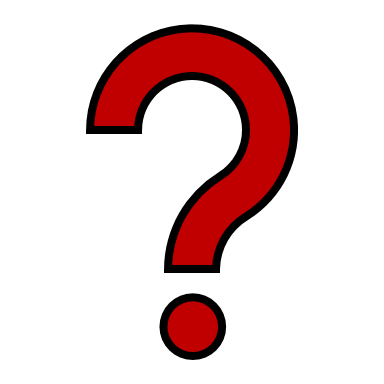 Heat Transfer
Energy Usage
Material Properties

Specification Research
Unit Continuity
[Speaker Notes: Engineering 333 is officially titled Thermal System Design. Its primary focus is analysis of thermal systems such as power plants or engines. The picture on the left is one such power plant that we study throughout the semester, so your non-senior mechanical have that to look forward to. Have fun!

But how does the carbon emissions of a house relate to the analysis of a power plant? 
Surprisingly, there is a lot in common. Through our analysis of the houses, we analyzed heat transfer, energy usage and material properties, almost as if this was just another power plant. 

Furthermore, we he did detailed research regarding the specifications of the house. We also had to be careful with units. This may seem like an odd choice, unit problems are very common and balancing them across a large project did take effort, especially a project employing both metric and imperial units such as this. 

So that’s what the project is and other background, but here’s some specific.]
Sections
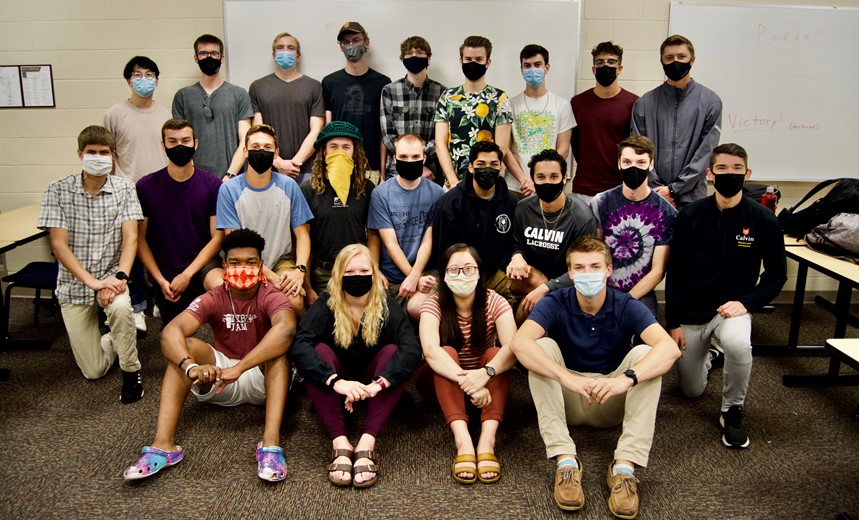 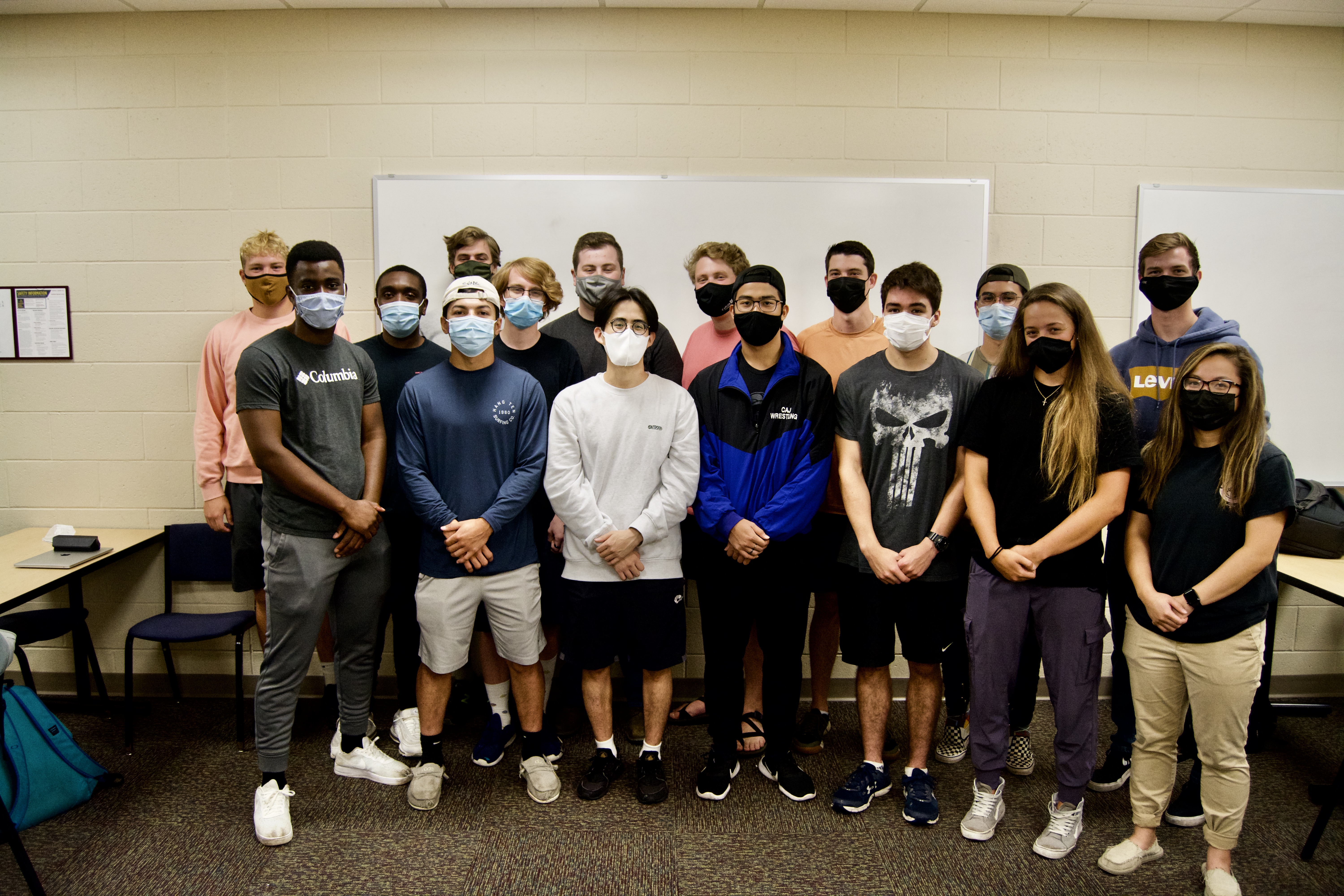 Section A
Section B
Case Study: 536 Stolpe St SW
Case Study: 930 Woolsey Dr SW
Both Sections:
Low-Carbon Build: 726 London St SW
[Speaker Notes: The project was divided between the two class sections as it appears on our class schedule.

Each section analyzed the new low carbon home located on London street , but the sections were assigned different case study house for comparison. These case study houses represent a traditional habitat for humanity home in the area and had some distinctions.]
Section Organization
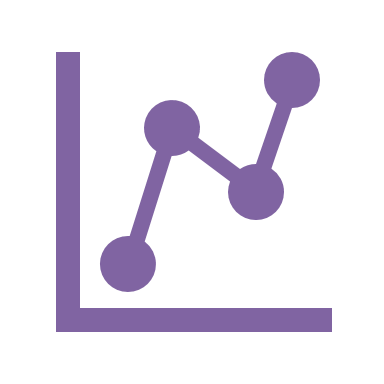 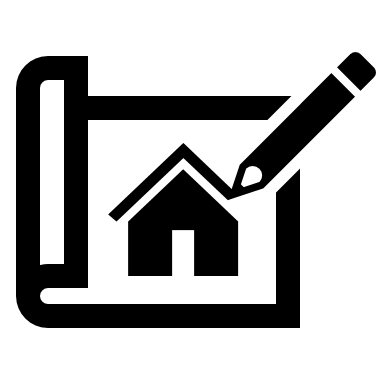 Analysis
Design
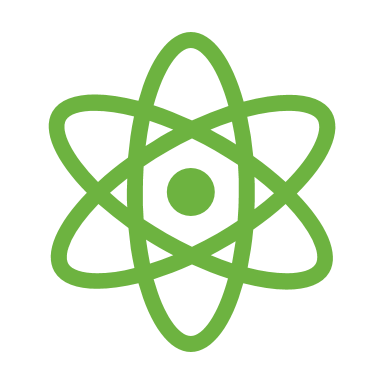 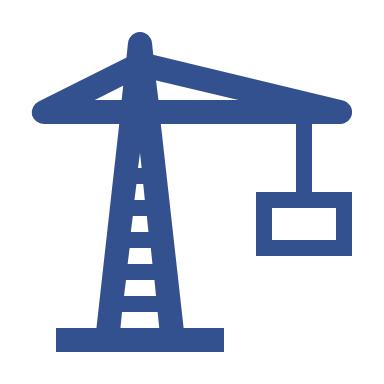 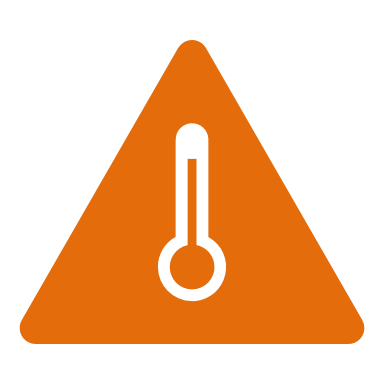 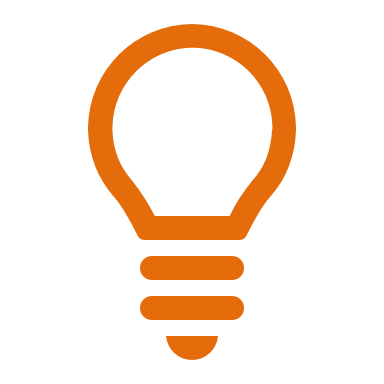 Embodied
Heating
Onsite
Electricity
Utilities
[Speaker Notes: Each section then broke down further into team allowing for in depth focus on a topic.

There are two main types of team, analysis and design. Analysis worked to create models and calculator for the houses primarily focusing on the first question of quantifying the carbon emission. The design team focused on the second question of reducing the emissions by 20% through the creation of design options.

Analysis was one by 3 or 4 subteams. The different number comes from the different number of students in each section. For the sake of this presentation, we will be focusing only on 3, embodied, onsite, and utilities.

Embodied analyzed the amount of carbon emissions associated with the extraction and processing of materials.
Onsite analyzed the among of carbon emissions associated with construction activated.
Utilities, the combination of the electricity and heating teams, analyzed the amount of carbon emissions associated with the use of the house.]
Progress Updates
Mark Ogland-Hand
(Client)
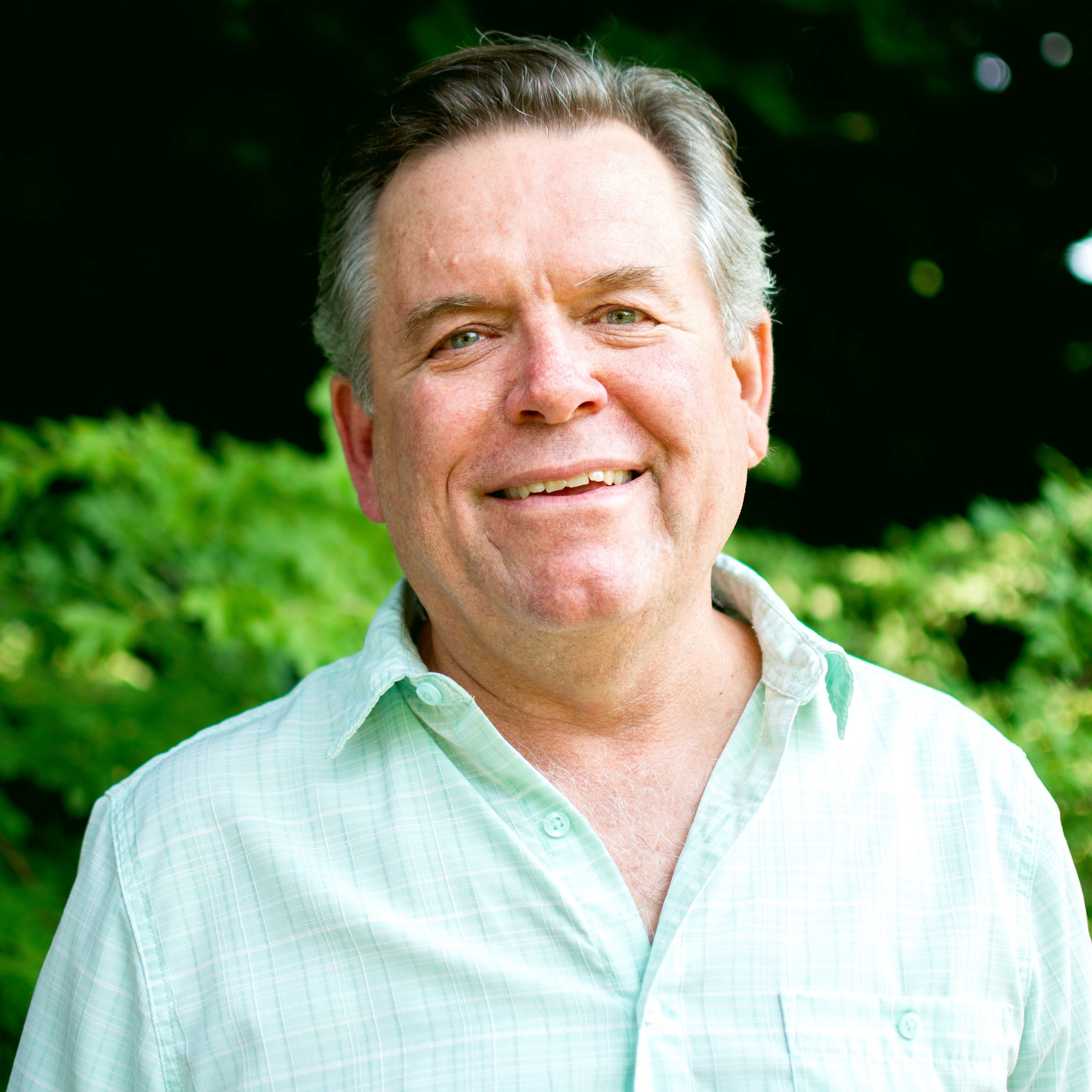 Status to Schedule
Work Accomplished
Issues / Concerns
Work Planned

Each team member presented
Professor Heun
(Consultant)
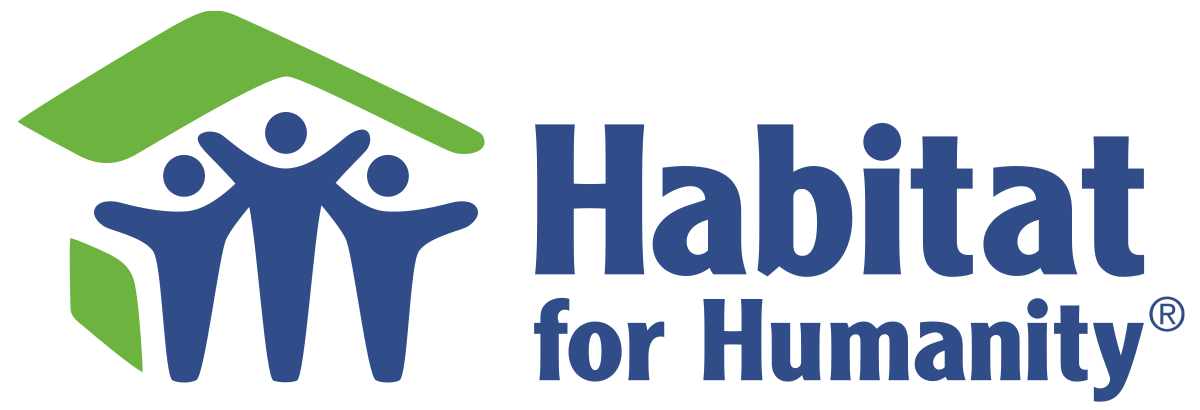 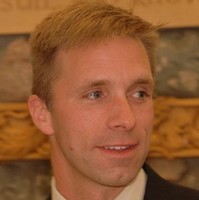 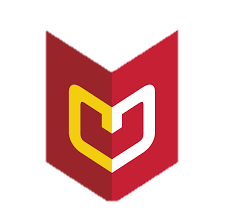 [Speaker Notes: As you may have guessed we were organized very similarly to a company.

Also like a company, we had numerous progress update presentations throughout the semester, where each group informed the others about their status versus schedule, work accomplished, current issues, and work planned. 
Teams had the opportunity to learn from and help each other, while each student got a change to practice facilitating and presenting.

Furthering the company similarities, we also had a client and consultant.
We were blessed to have Mark Ogland-Hand be a habitat for humanity reperesenative for us throughout the semester. He provided us with information and set expectations. 
Professor Huen acted as a consultant. We did our work complete independently, but he was always providing guidance and assistance when necessary.]
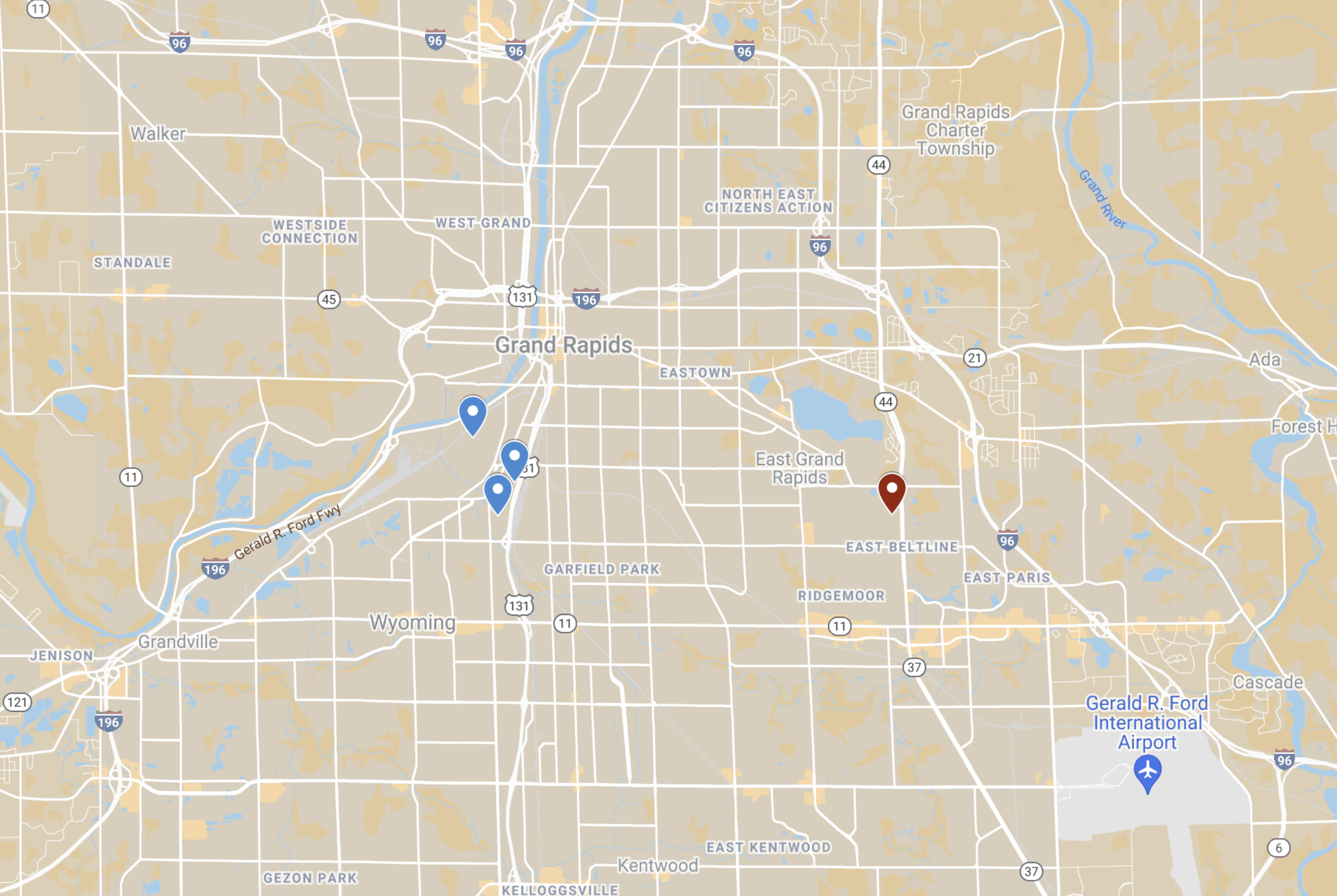 Woolsey
(Section B Case Study)
Stolpe
(Section A Case Study
Calvin University
London
(Low-Carbon Build)
[Speaker Notes: Here’s a little more information on the houses.

First, here is a place you likely heard of (click) Calvin University. Hopefully that helps you get your bearings.

Here is Stolpe, section A’s case study, and Here is Woolsey, section B’s case study.
Finally, here is London, the new low carbon build.

As you can see all of these houses are incredibly local and beneficial to our immediate area.]
Team Differences
Section A
Section B
930 Woolsey SW
536 Stolpe Ave
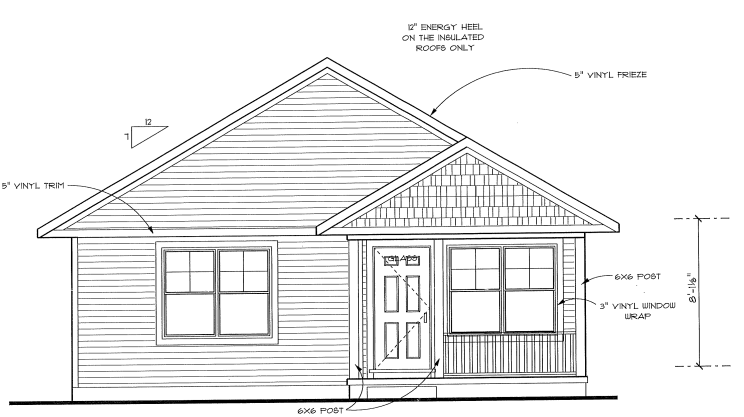 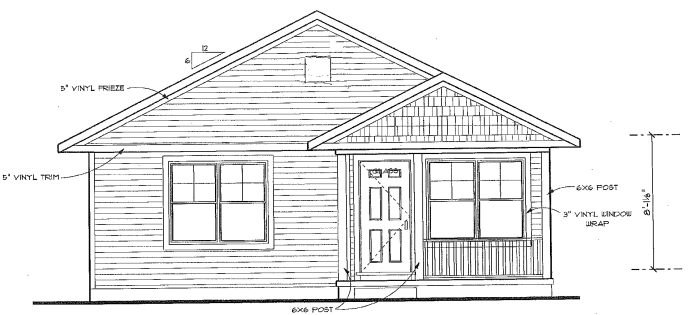 ~2015
~2019
[Speaker Notes: Let’s talk a little about the differences between Stople and Woolsey.

Beyond different addresses and assignement to different class sections, the houses do not have too much different. The look incredibly similar.

Lets play a little bit of spot the difference.
You may notice that the house is a different slope
There is an additional window.
You may have guessed they were built in different years. 

Ultimately the houses were incredibly similar, both have the same size of roughly 22 hundred square feet and both have similar appliances. 

For the sake of this presentation, we will be focused on the Woolsey to limit the number of names and numbers flying around.]
Note on Charts and Units
Vertical Bar Charts: Carbon Emissions
Horizontal Bar Charts:
Usage Rates
Carbon Emission listed as Metric Tonnes 
(1 Tonne = 1000 kg ≠ 2000 lbs)
[Speaker Notes: Speaking of names and numbers, here are some more conventions for the presentations.

Engineers love charts and we want them to be easily understood, so like in many things from Right hand rule to variable names, we will follow a simple convention. 

Vertical bar charts like that on the left is about carbon emissions.
Horizontal bar charts like that on the right is about usage rates of utilities.
Simple enough? 

Finally, unit convention. 
We will express all numbers of carbon emissions in terms of metric tonnes often denoted as “Tonnes”. This is equivalent to 1000 kg and should not be confused with English tons which are 2 thousand pounds.

Got it?]
London:Low-Carbon Build House
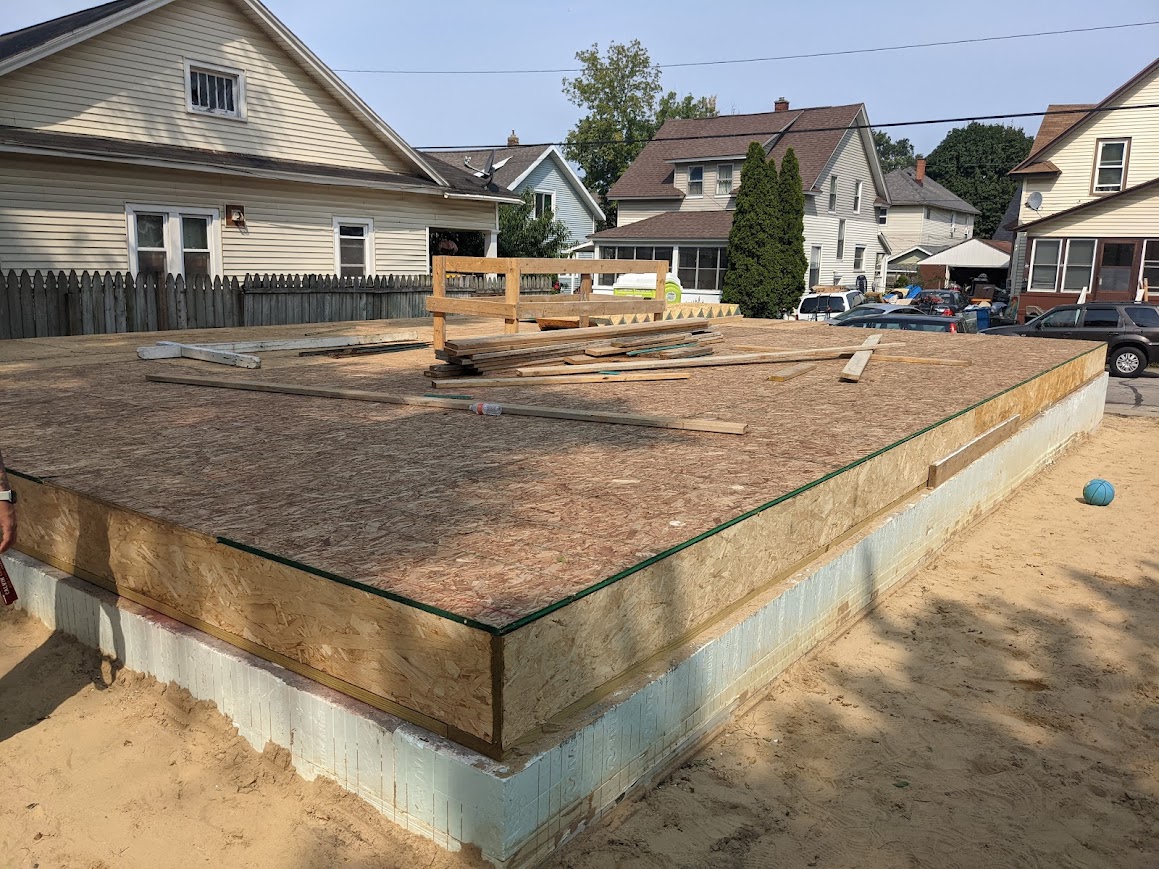 Insulated Concrete Forms Foundation 

All Electric
Heat pump
Water Heater
Other Appliances
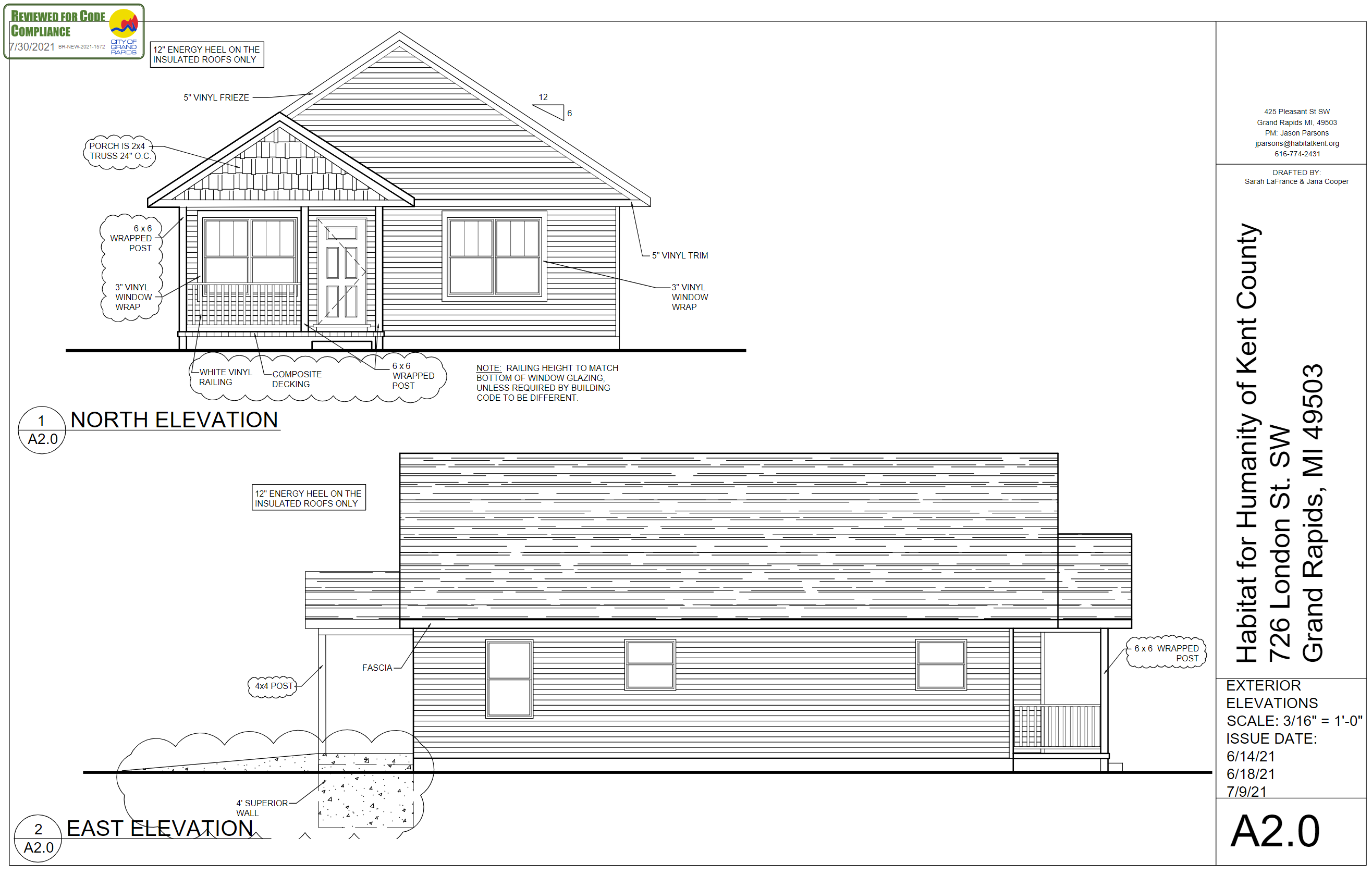 Courtesy of Habitat for Humanity Grand Rapids
Move Heat
(Rather than Generate Heat)
[Speaker Notes: Both sections studied the low-carbon build house located on London street.

This house, will still like the case study houses, has some influential differences.

First, instead of pouring concrete for the foundation, it used prefabricated insulated concrete forms.  This required higher embodied carbon but also was more thermally insulating.

The big change between the houses was that this house is all electric. This means that the house does not use natural gas or other fuel source but relies strictly on electricity. This affects numerous appliances, but mainly affects the heat pump and water heater. The heat pump works to replace the furnace. Instead of generating heat by burning fuel, the heat pump pulls heat from outside air to warm the house much like how an air conditioner pulls heat from inside air to cool the house. Basically, think AC unit installed backwards. The water heater uses the same concept.]
London Progress
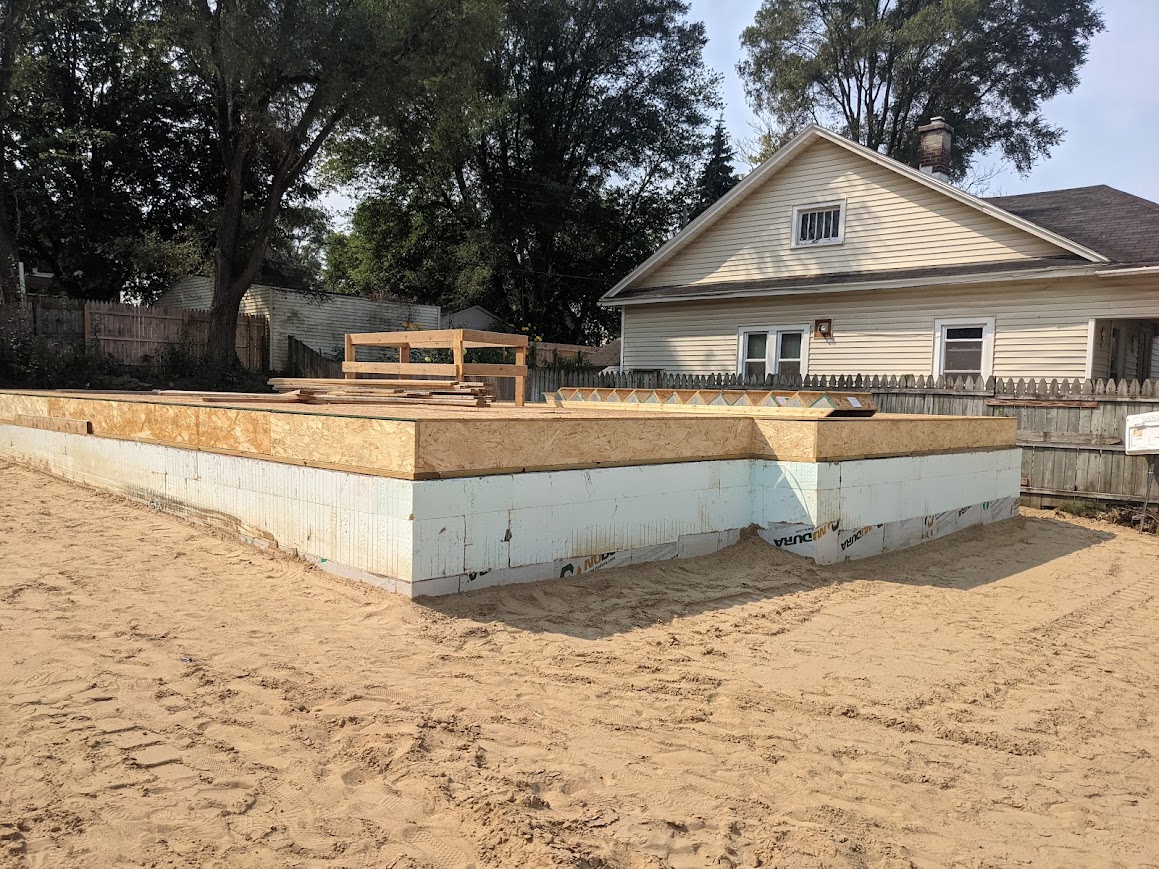 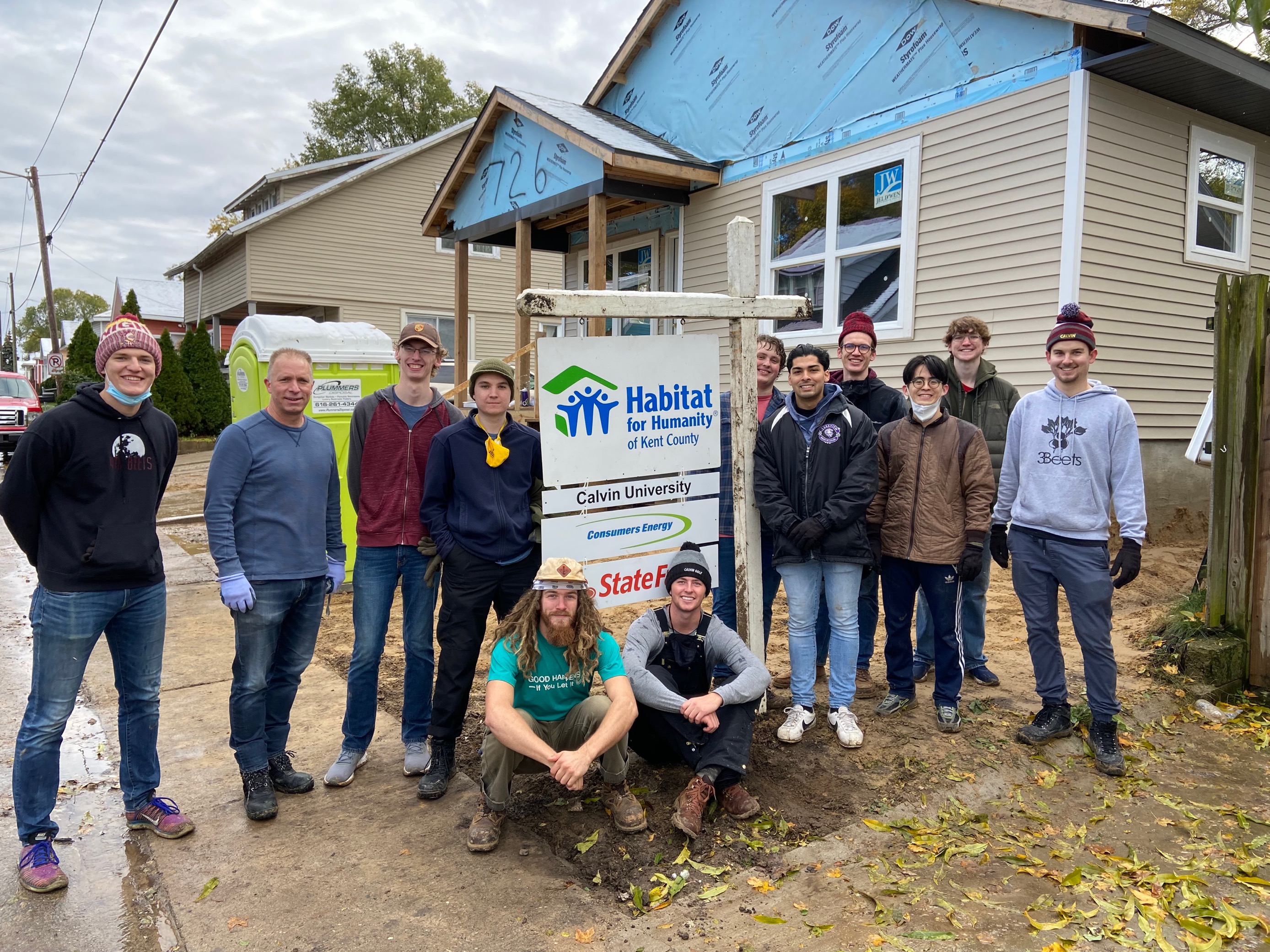 09/07/2021
11/13/2021
[Speaker Notes: I will conclude my section with something to demonstrate Habitat’s speed. 

We had the opportunity to do a site visit at the start of the semester and saw a plot with little more than a foundation.
Two months later some of the class returned for a volunteer day and saw an almost completed house.

Before we dive into the analysis teams, remember that this a house to help those who need one. Beyond that, Habitat is working to protect our planet and all of us. We really appreciated this real service-learning opportunity.

Now I will hand it over to Annika for the analysis team part.]
What is “Embodied”?
Strategy
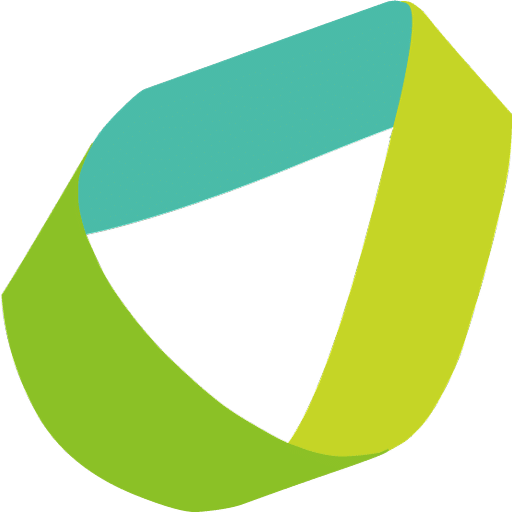 Inventory of Carbon and Energy
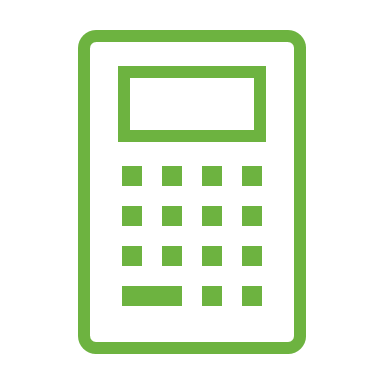 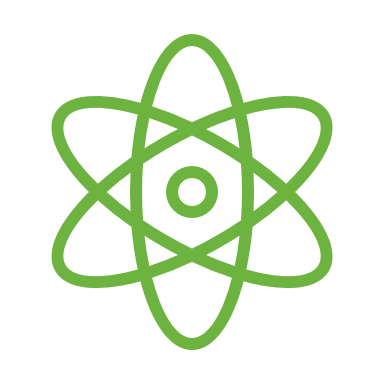 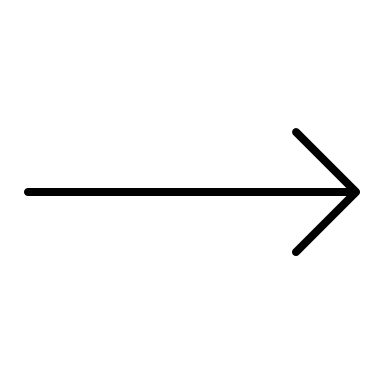 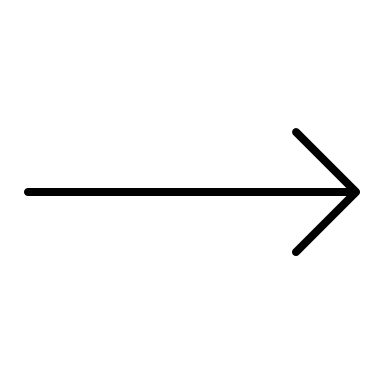 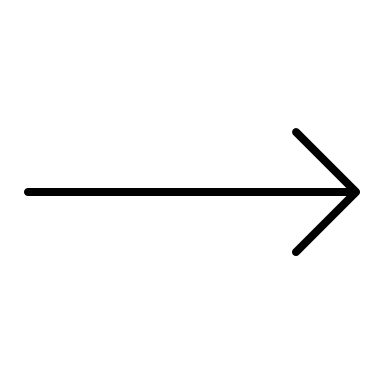 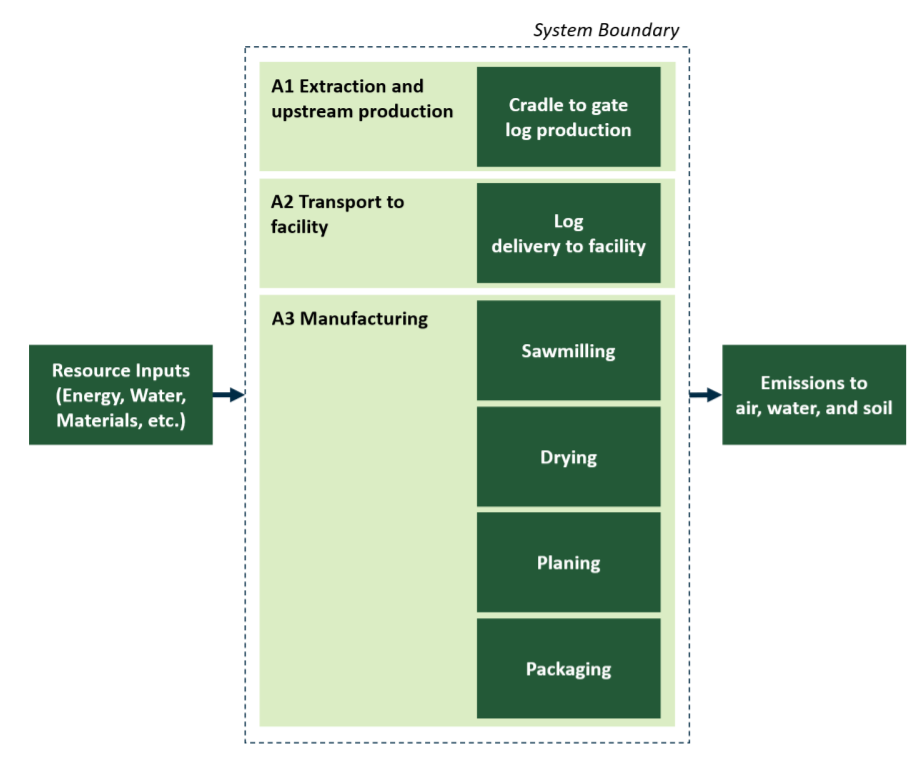 Environmental Product Declaration
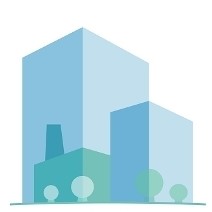 Embodied Carbon in Construction Calculator
Outdoor
Concrete
Material
Quantity
Carbon
Coefficient
Total Embodied Carbon
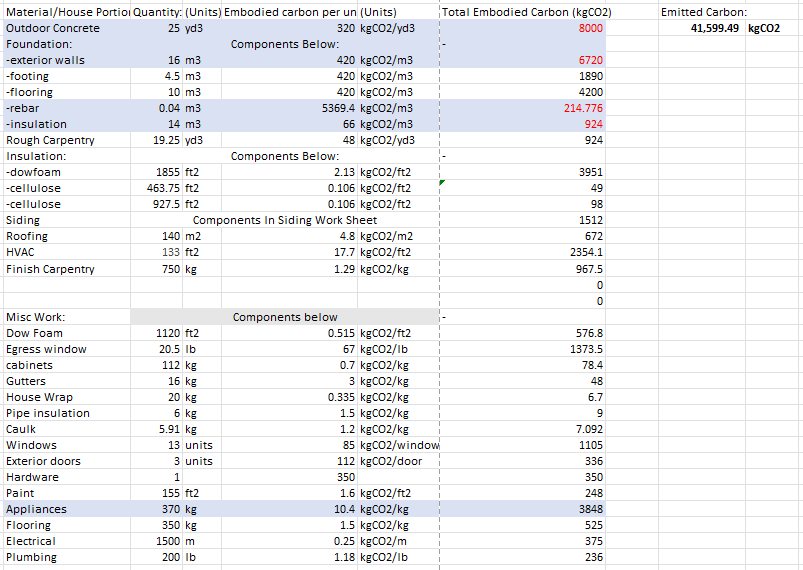 Embodied Carbon Comparison
Insulated Concrete Forms (ICF)
Poured Concrete
What is “Onsite”?
Strategy
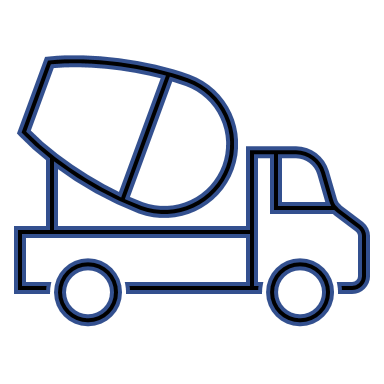 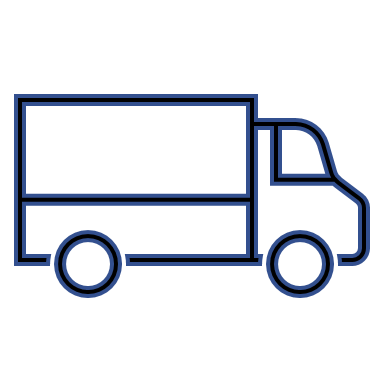 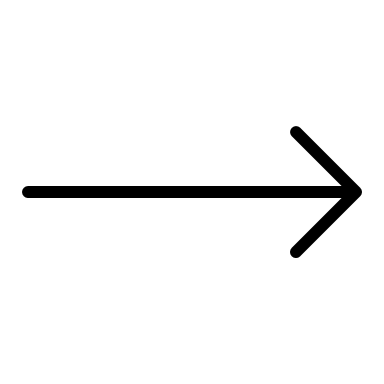 Transportation
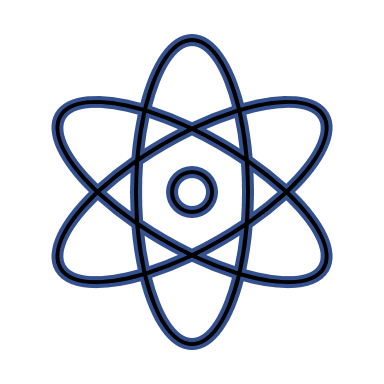 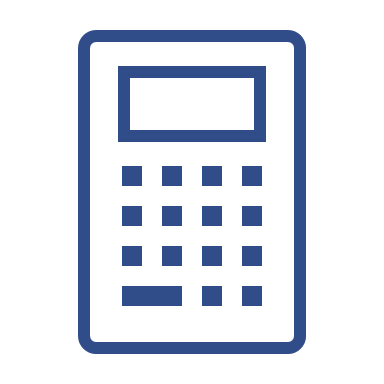 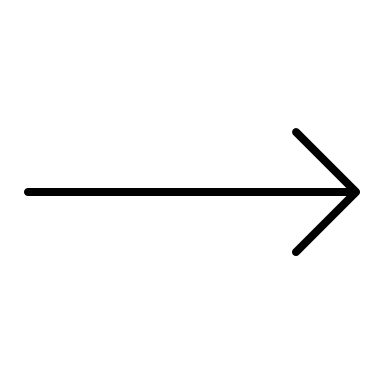 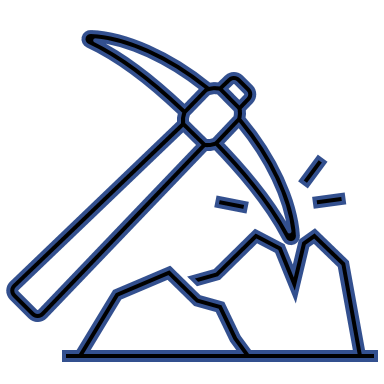 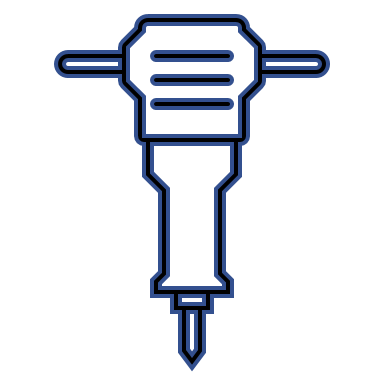 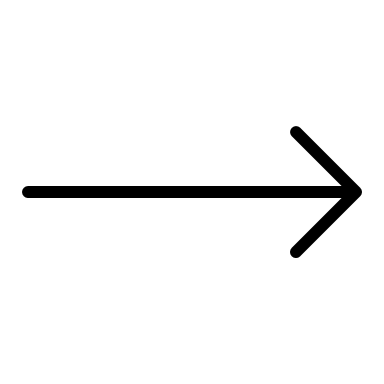 Construction Equipment
Activity Duration
Fuel Rate
Carbon
Coefficient
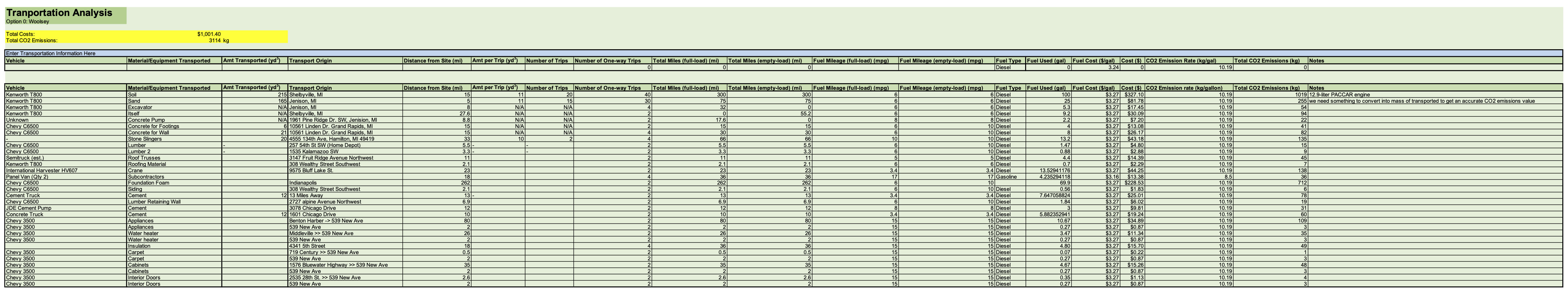 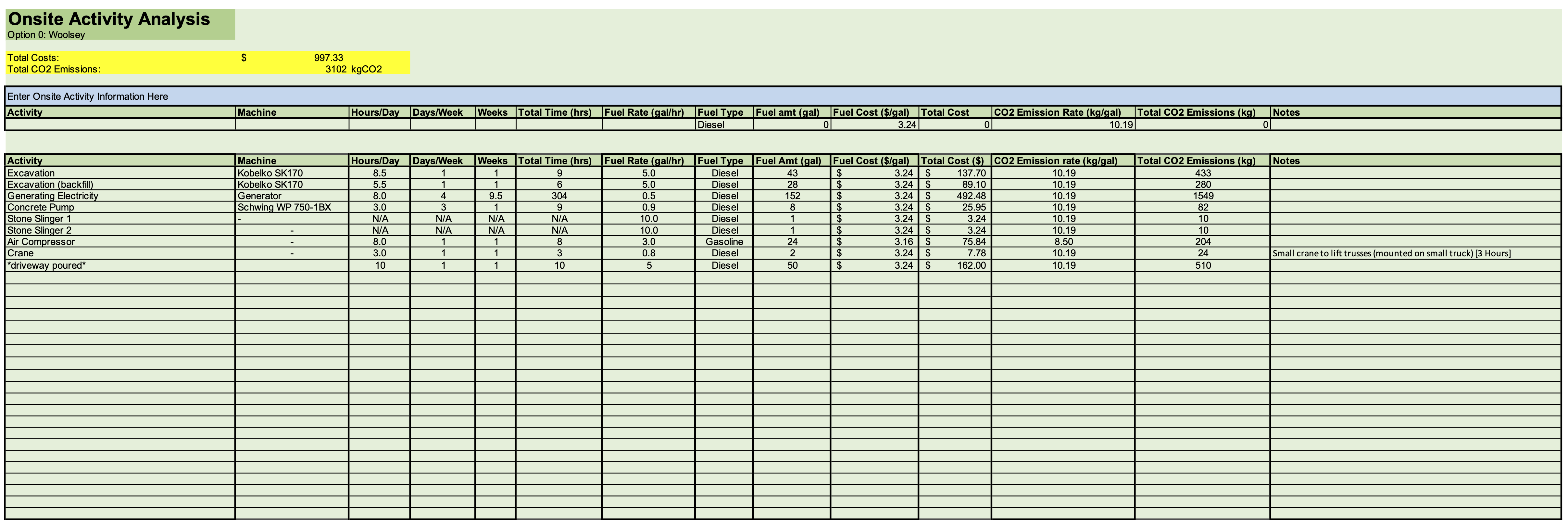 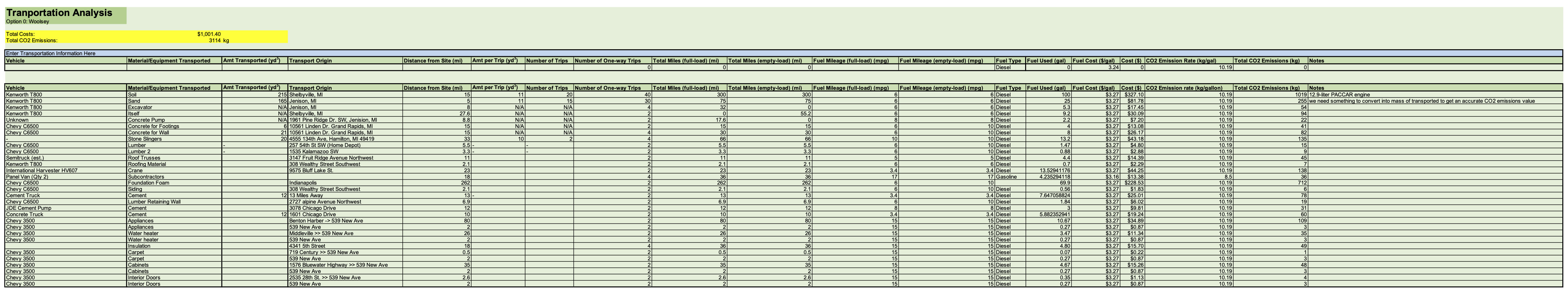 Onsite Carbon Emissions Comparison
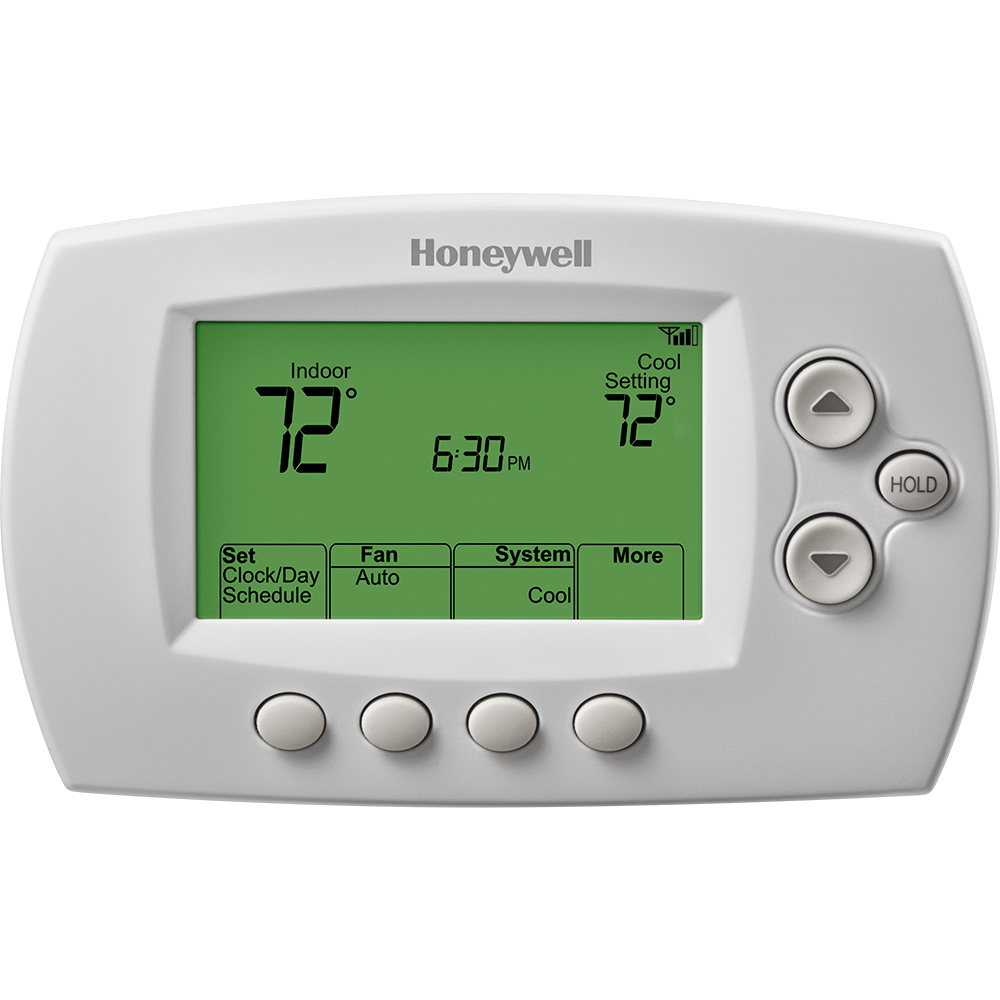 What are “Utilities”?
Utilities include:
Heating 
Natural Gas
Electricity
Main Appliances
Lighting
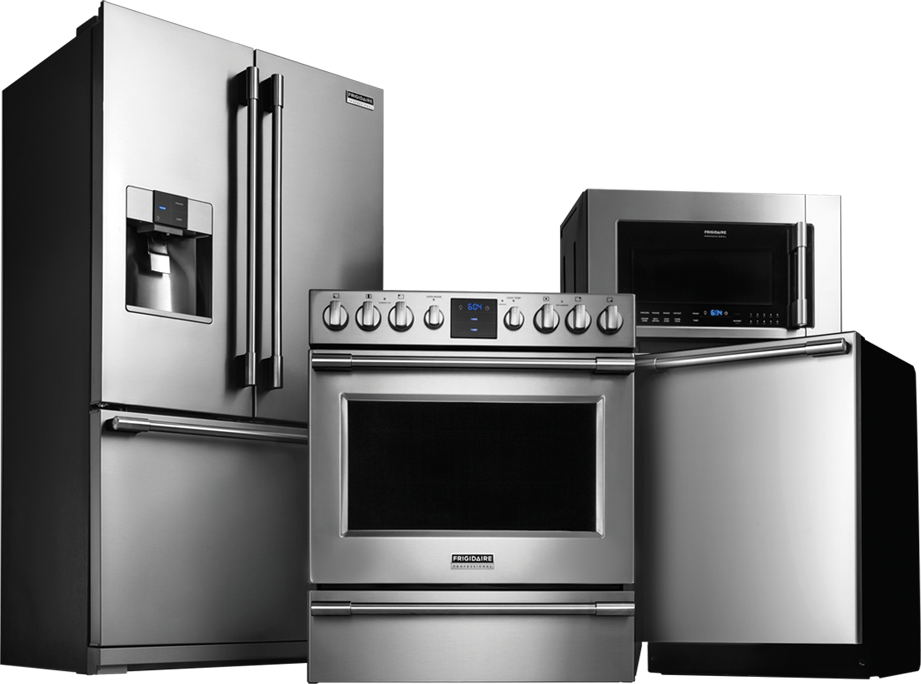 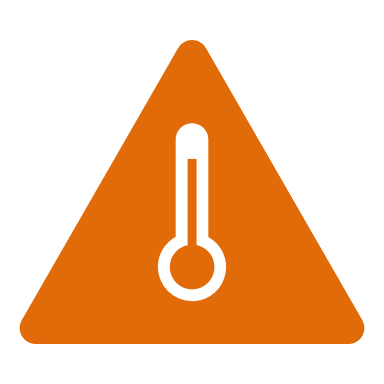 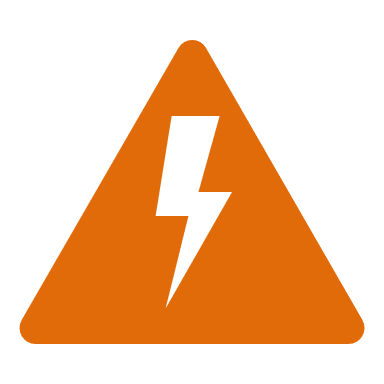 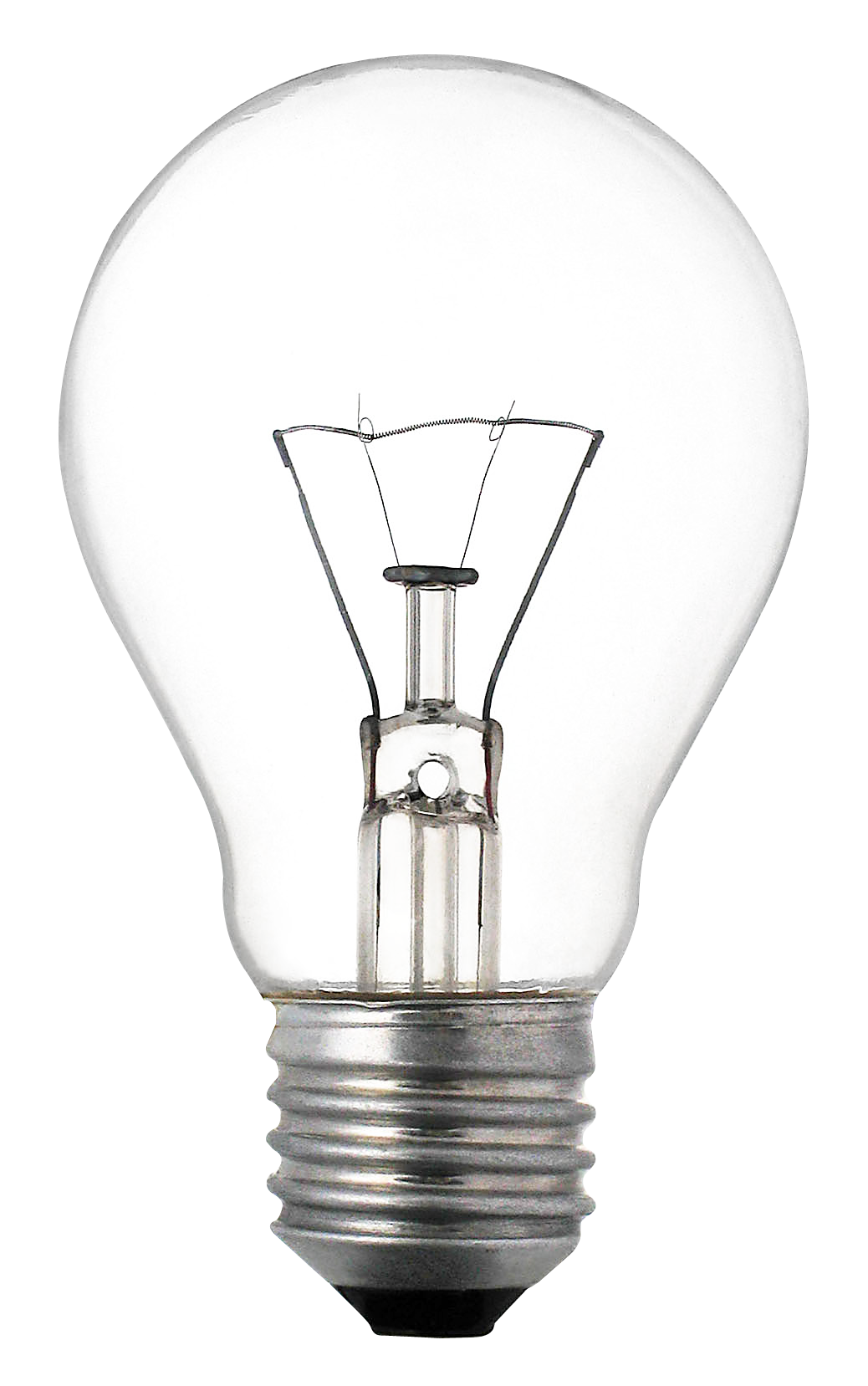 [Speaker Notes: 3 main areas: heating and then appliances/lighting

Going to go into detail on each of the three
   Heating is most involved, then appliances, and easiest are lights]
Utilities – Fundamentally Different
Embodied & Onsite: One-time 
Utilities
Reoccurring annually
25-year period
[Speaker Notes: Key Difference:

Time frame of embodied and onsite: 
     Construction phase: One-time
Time frame of Utilities: 
     Operations phase: 25 years]
Heating Analysis Procedure
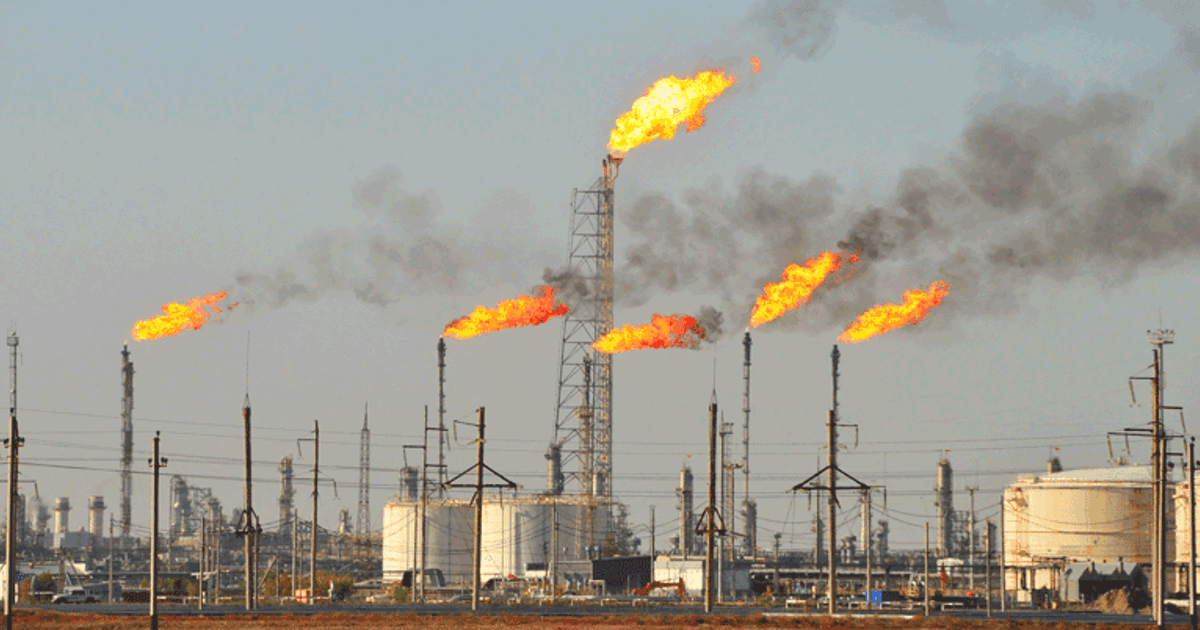 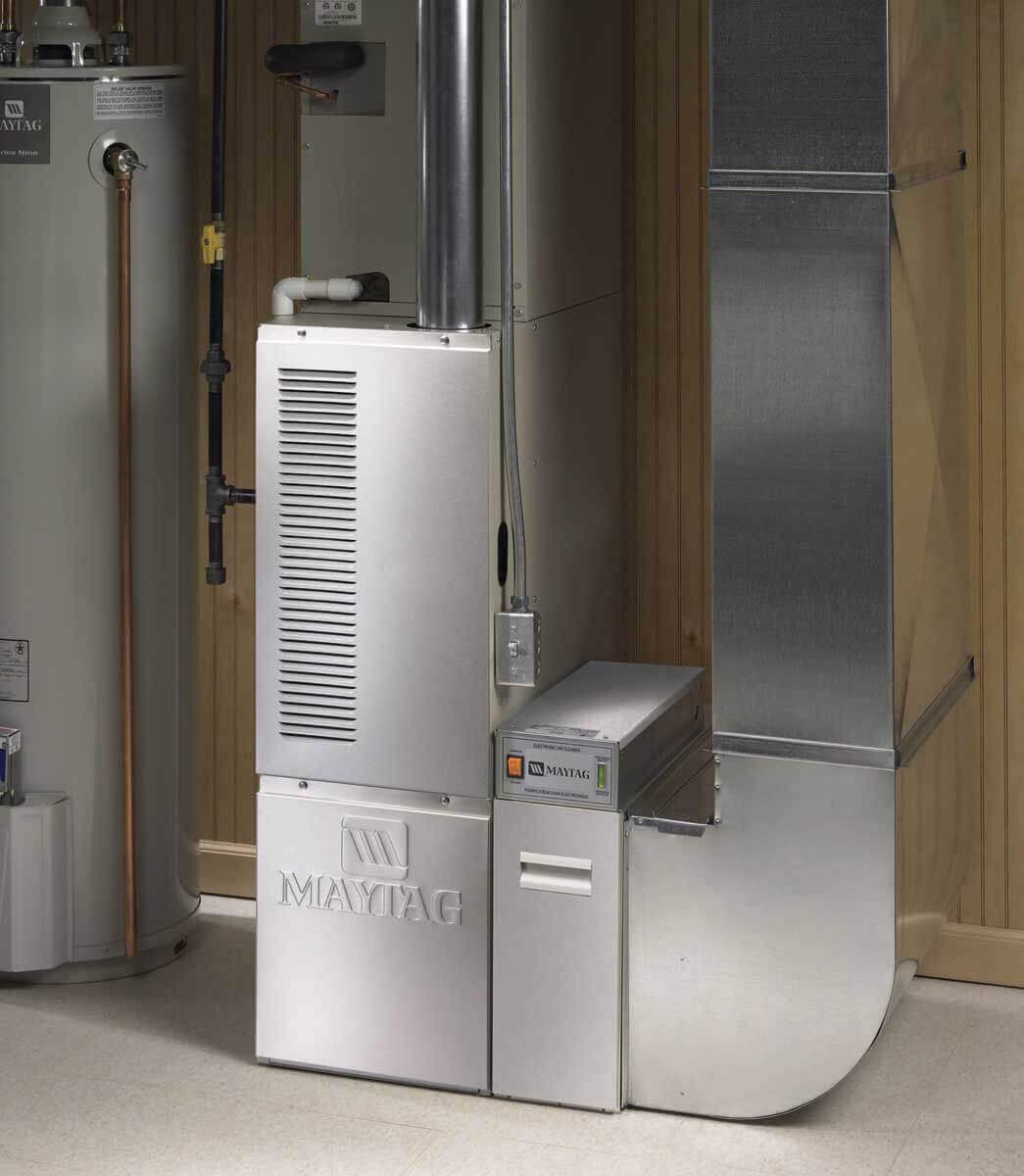 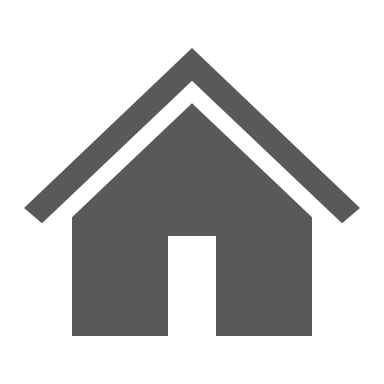 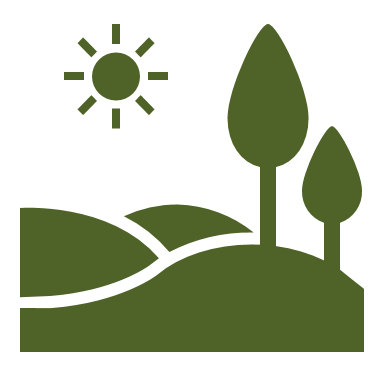 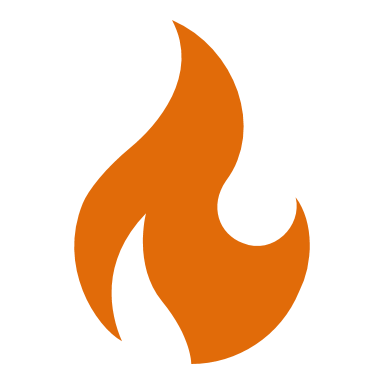 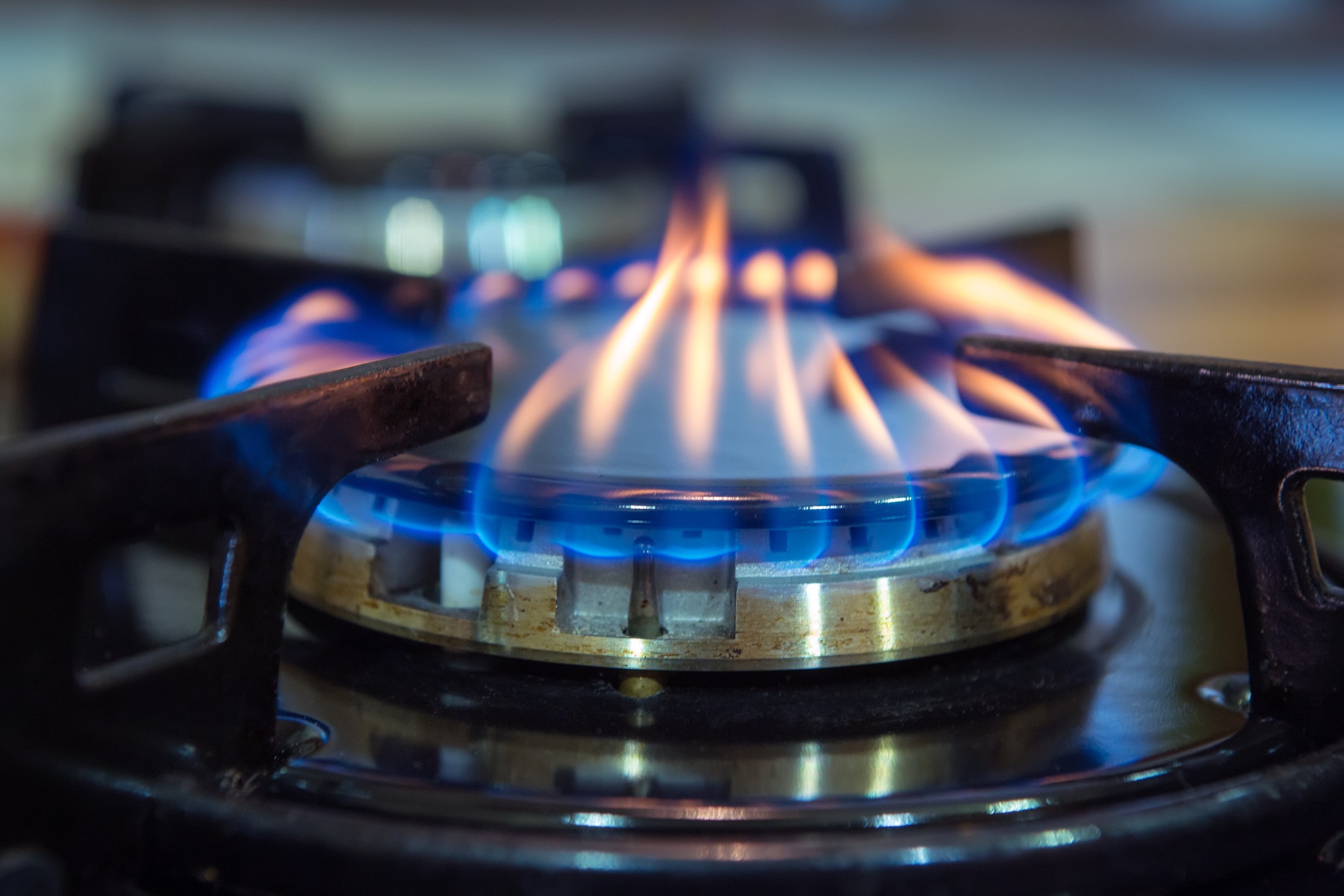 Base Case
Heat 
“Leak”
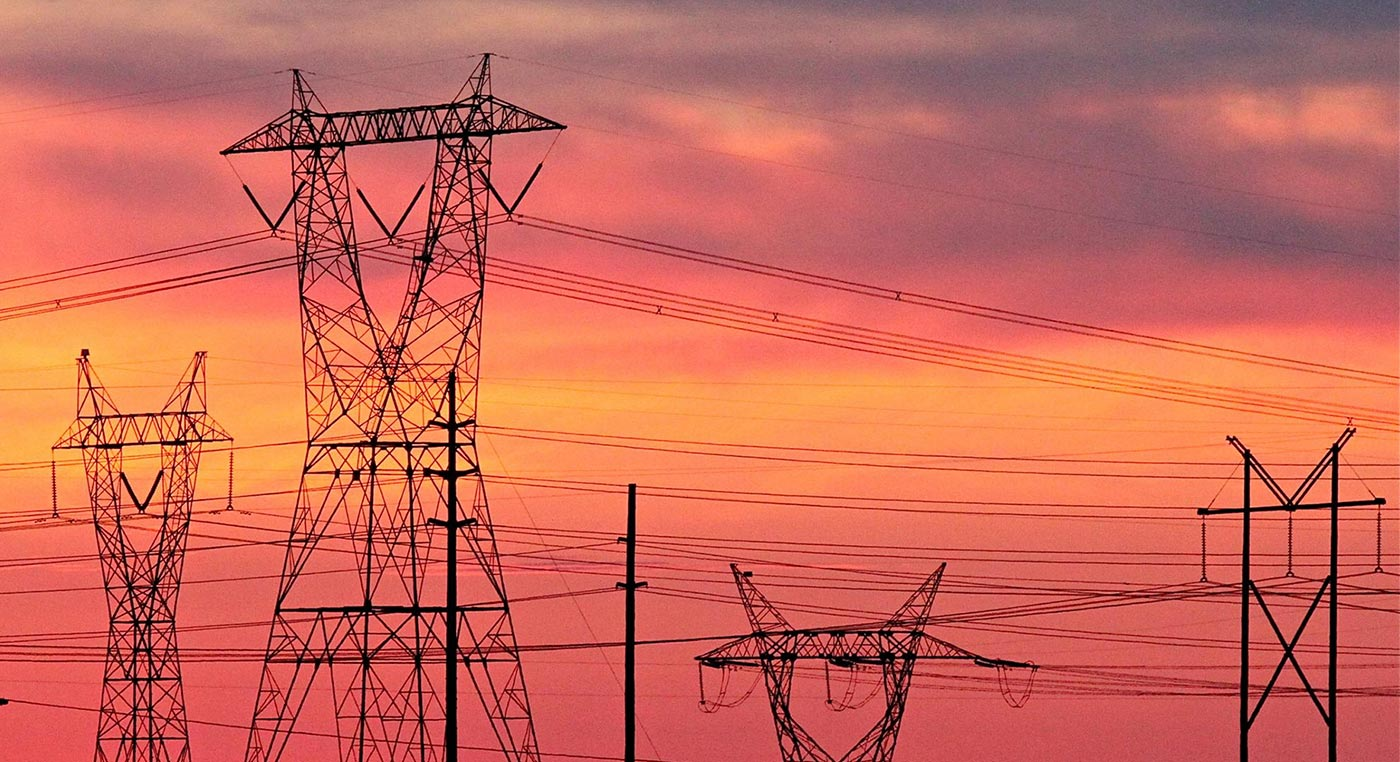 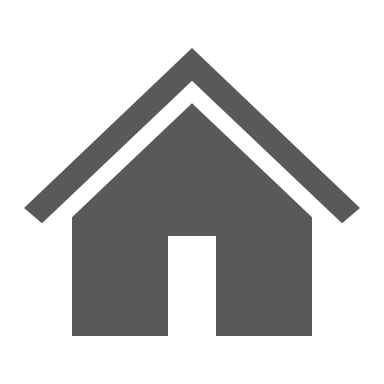 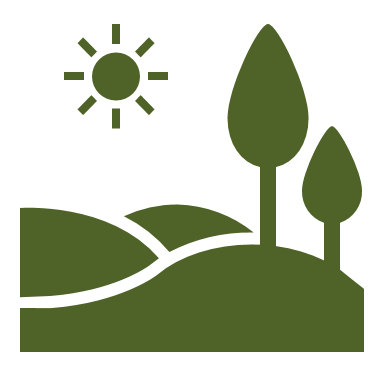 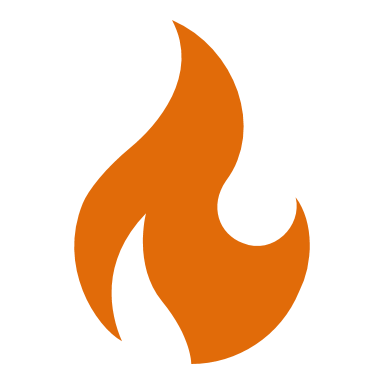 Low-Carbon Build
Quantity of Natural Gas or kWh
[Speaker Notes: We all know burning natural gas, coal, and petroleum are very green ways to produce energy as displayed by the picture in the upper left

Natural gas: burn and use energy to heat air

Heat Pump: Takes heat from the outside air and deposits it into the home  reverses the natural flow of heat from hot to cold]
Thermal Resistance Model – “Leak”
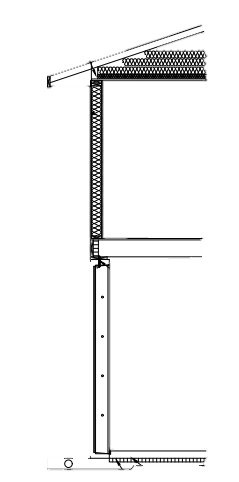 Roof
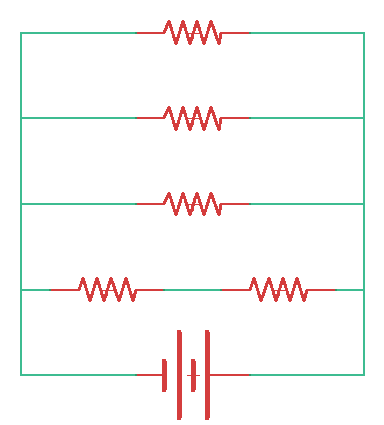 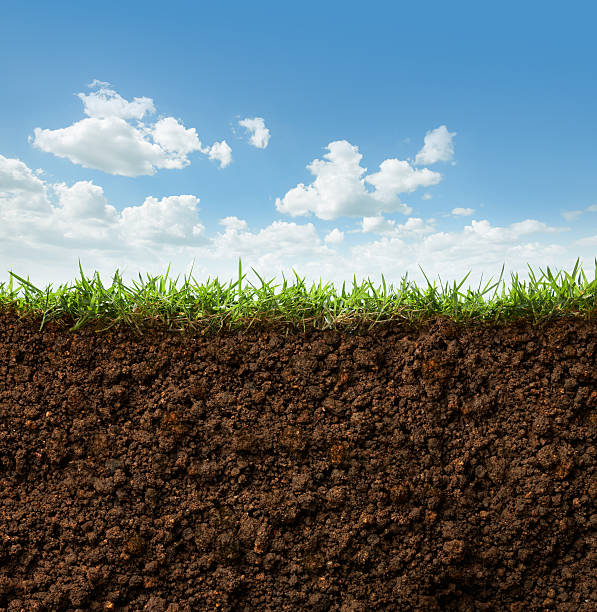 Walls
Outside
Air
Temperature
Inside Temperature
68̊ F
Windows
Soil
Basement
ΔT
Thermal Resistance Model
Roof
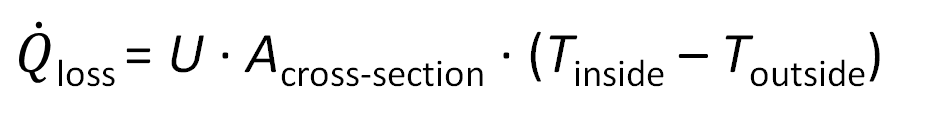 Ohm’s Law

I = ΔV/R
   ΔV ~ ΔT (Heating Degree Day)
   R ~ 1 / (U∙A)
Walls
Windows
Soil
Basement
Thermal Equation:
ΔT
[Speaker Notes: HDD  how much to heat house based on outside temperatures]
Heat Loss during Non-Summer Months
-19%
Windows & Walls
Windows & Walls
[Speaker Notes: Horizontal Bar  because not showing carbon data

During summer -> no heat loss and no heating
Non-summer -> heat loss average per month

Low carbon build:
    BTU/month: 3000
Base Case:
    BTU/month: 3300
Low carbon:
    19% decrease in heat loss  good  better insulation and less heating needed
    decrease partially due to foundation (base – prefab, low carbon – poured & insulated)

Nearly half of heat leak occurs through main level: walls and windows



Cost/month: Base Case  40$/month (for the 7 months)]
Appliances Procedure
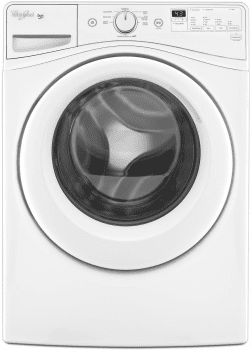 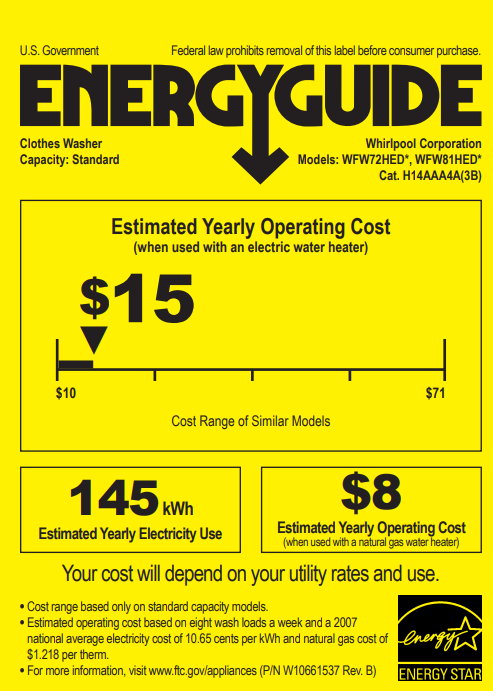 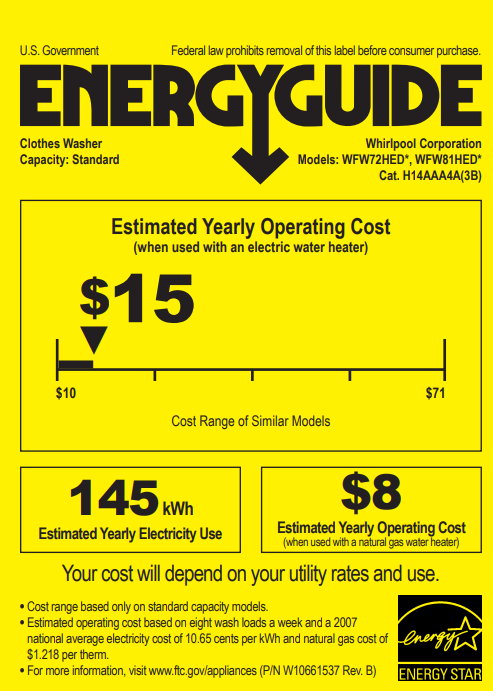 [Speaker Notes: Go appliance shopping, see yellow tags!
You might ignore them, but they’re helpful!!]
Appliances Procedure
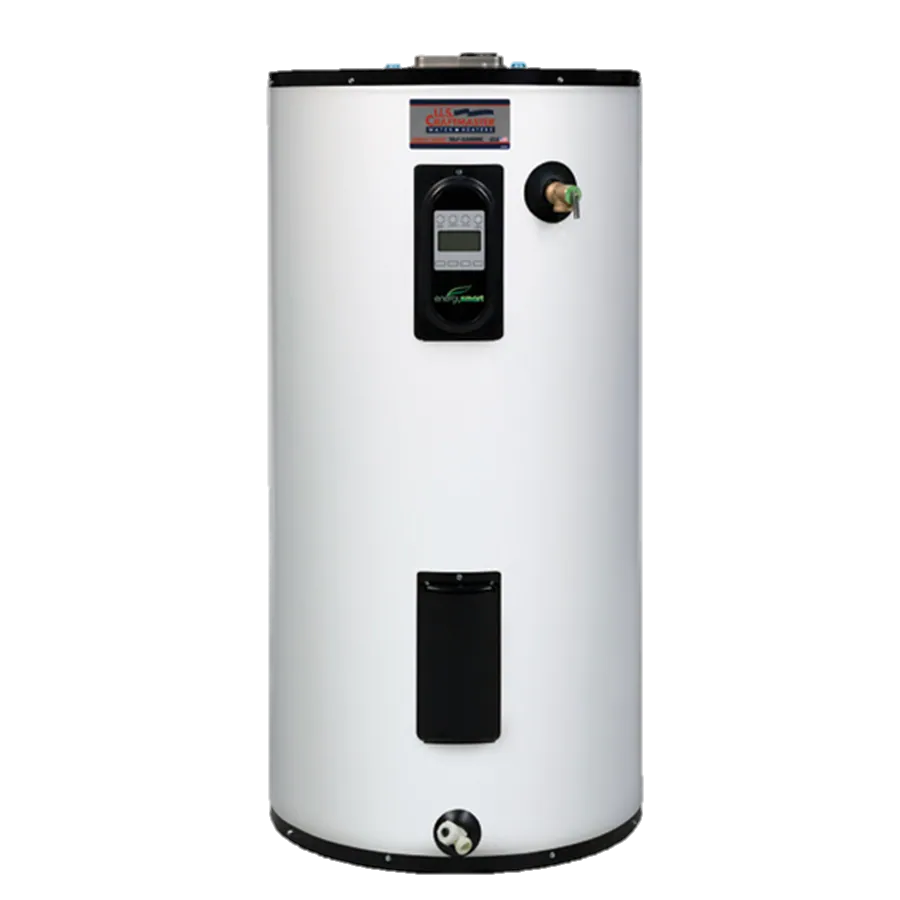 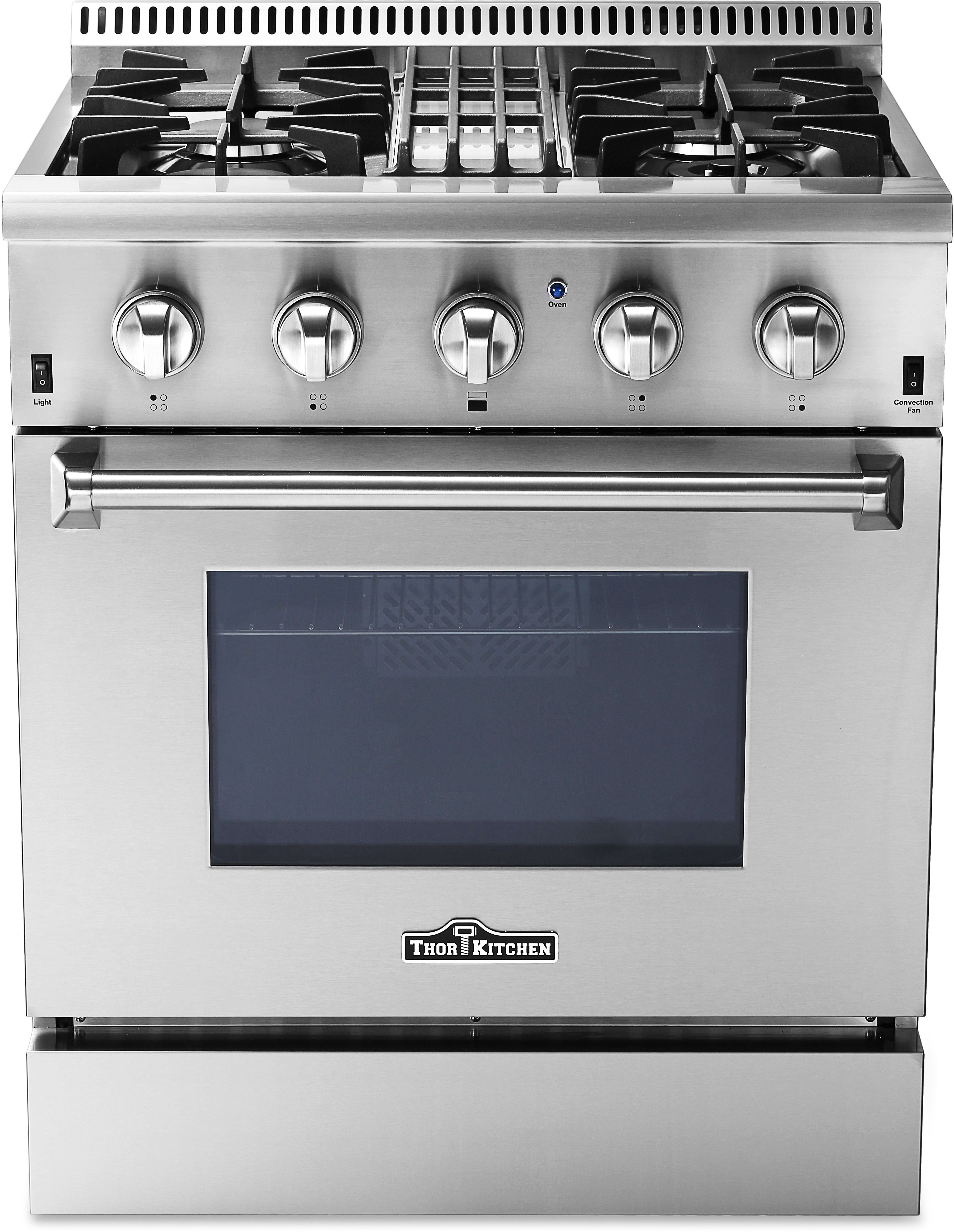 Range (Stovetop & Oven)
Water Heater
[Speaker Notes: Range  Expected use
Water Heater  Efficiency information from manufacturer and product specs]
Lighting Procedure
Wattage of Light(s)
Number of Lights
Duty Cycle
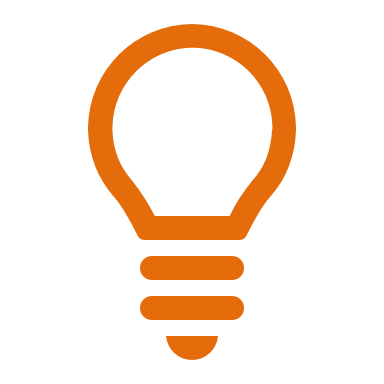 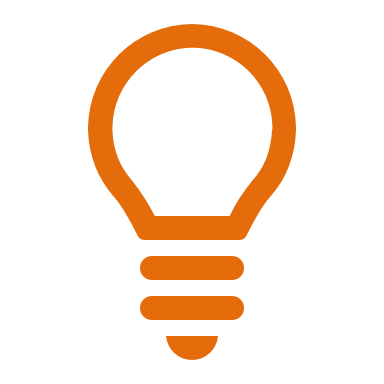 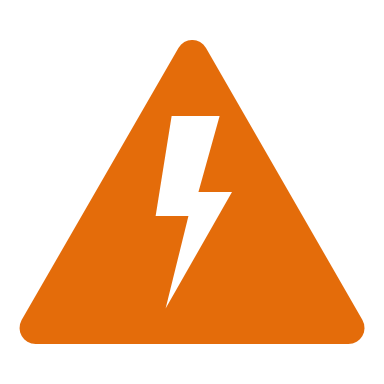 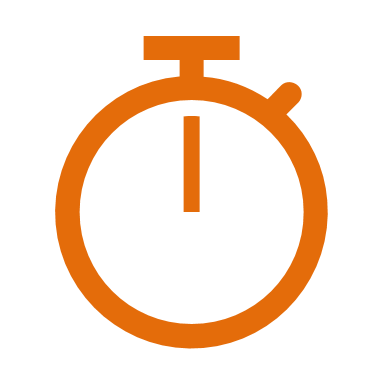 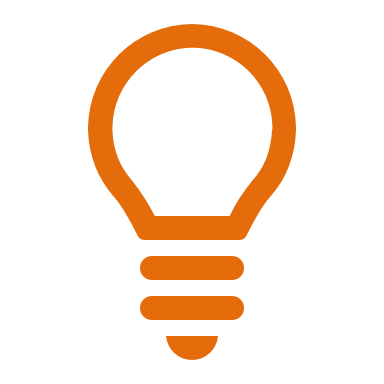 Carbon Emissions from Lighting
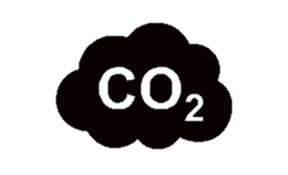 Yearly Electricity Use (Lighting & Appliances)
-24%
1295
2561
[Speaker Notes: Water Heater:
   Low-Carbon: Heat pump system 
   Base Case: Boiler system (also natural gas)
   
   This leads to 24% reduction in annual kWh use]
Carbon Emissions from Utilities
[Speaker Notes: Base Case:
   a touch over 80 metric tons

Low-Carbon:
   around 70 metric tons
   ~10 metric tons savings
      from lower heating & lower appliances (mainly water heater)

Ok, we have system to find carbon emissions for embodied, onsite, and utilities.
What now?
How can we optimize the carbon footprint and further reduce emissions?
Hand off to John, he’ll cover this by discussing design options]
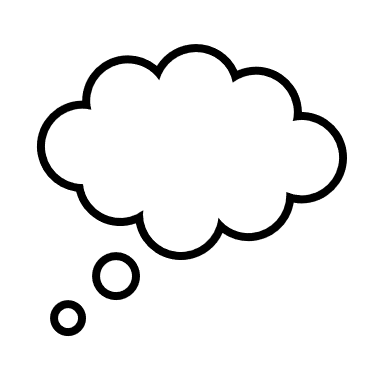 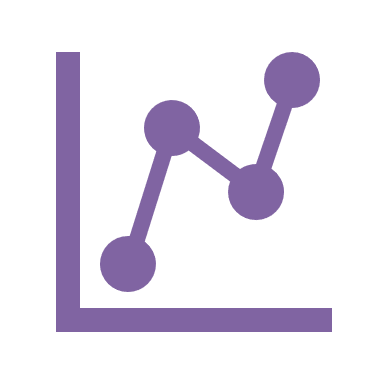 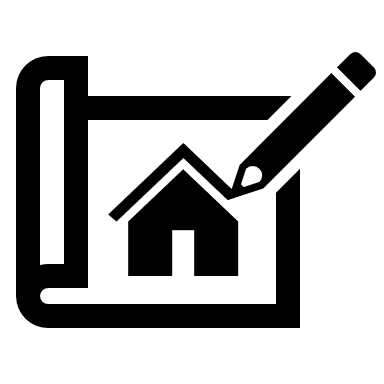 Analysis
Design
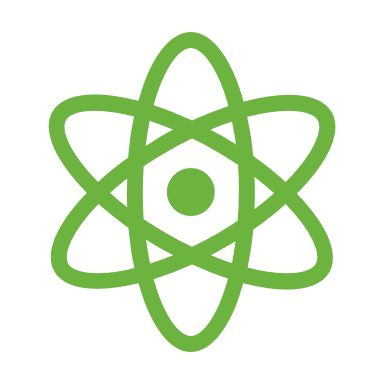 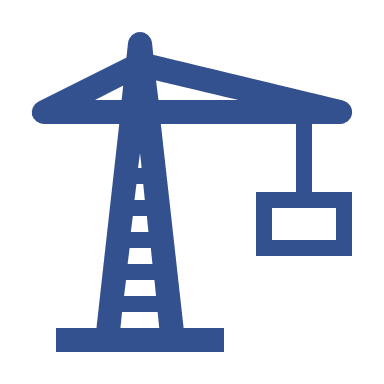 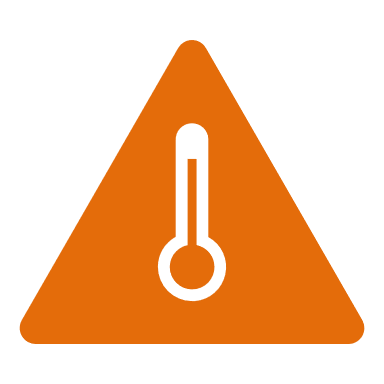 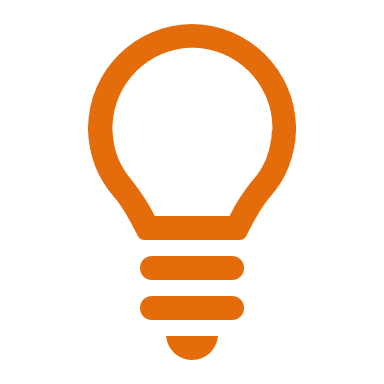 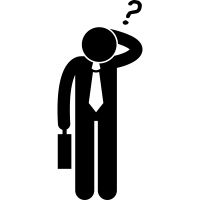 Embodied
Onsite
Electricity
Heating
Utilities
[Speaker Notes: Up to this point     analysis team s

Meanwhile design in corner   what are we supposed to do?

It was a lot like this at the beginning of the project.      House to design a future home?

Even if could		Wait on calculations from analysis

So we made a strategy]
Strategy
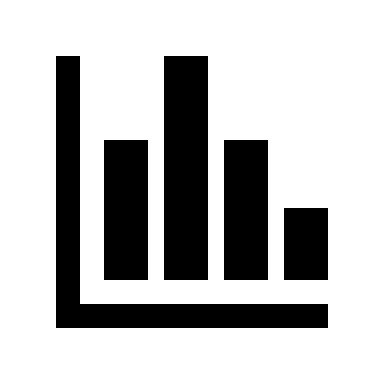 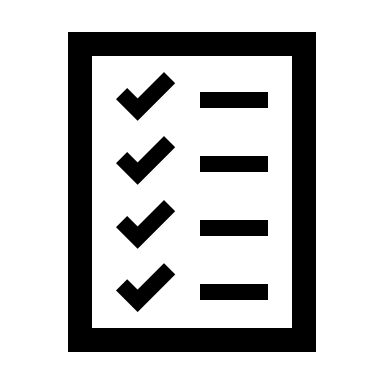 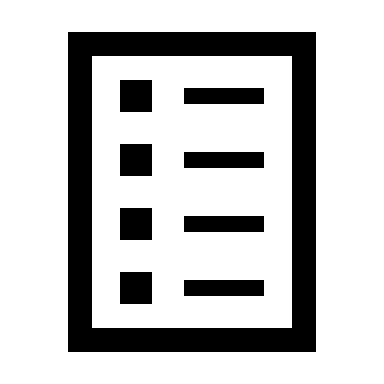 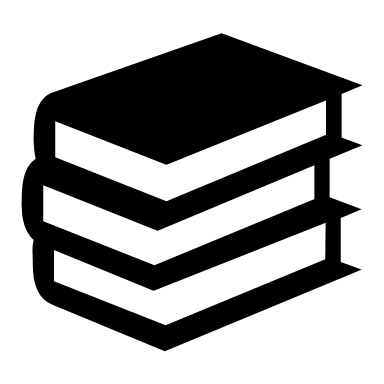 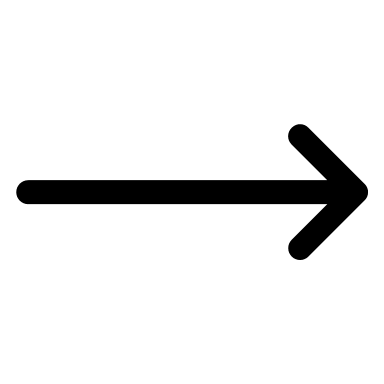 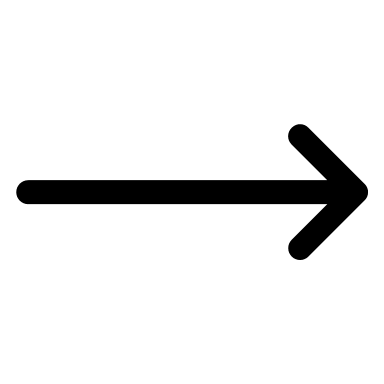 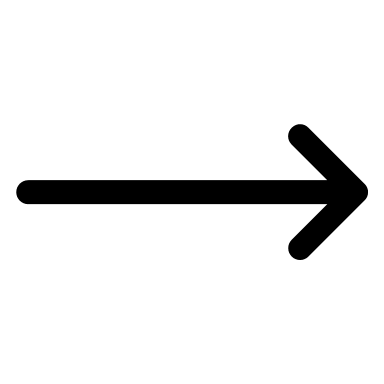 Research
Calculation
Optimization
Design Options
Selection
[Speaker Notes: Research – look online for common design characteristics used in residential applications

Narrow down to appropriate options for our client HFH

Provide variables for analysis calculations

Identify best design options and optimize]
Design Options
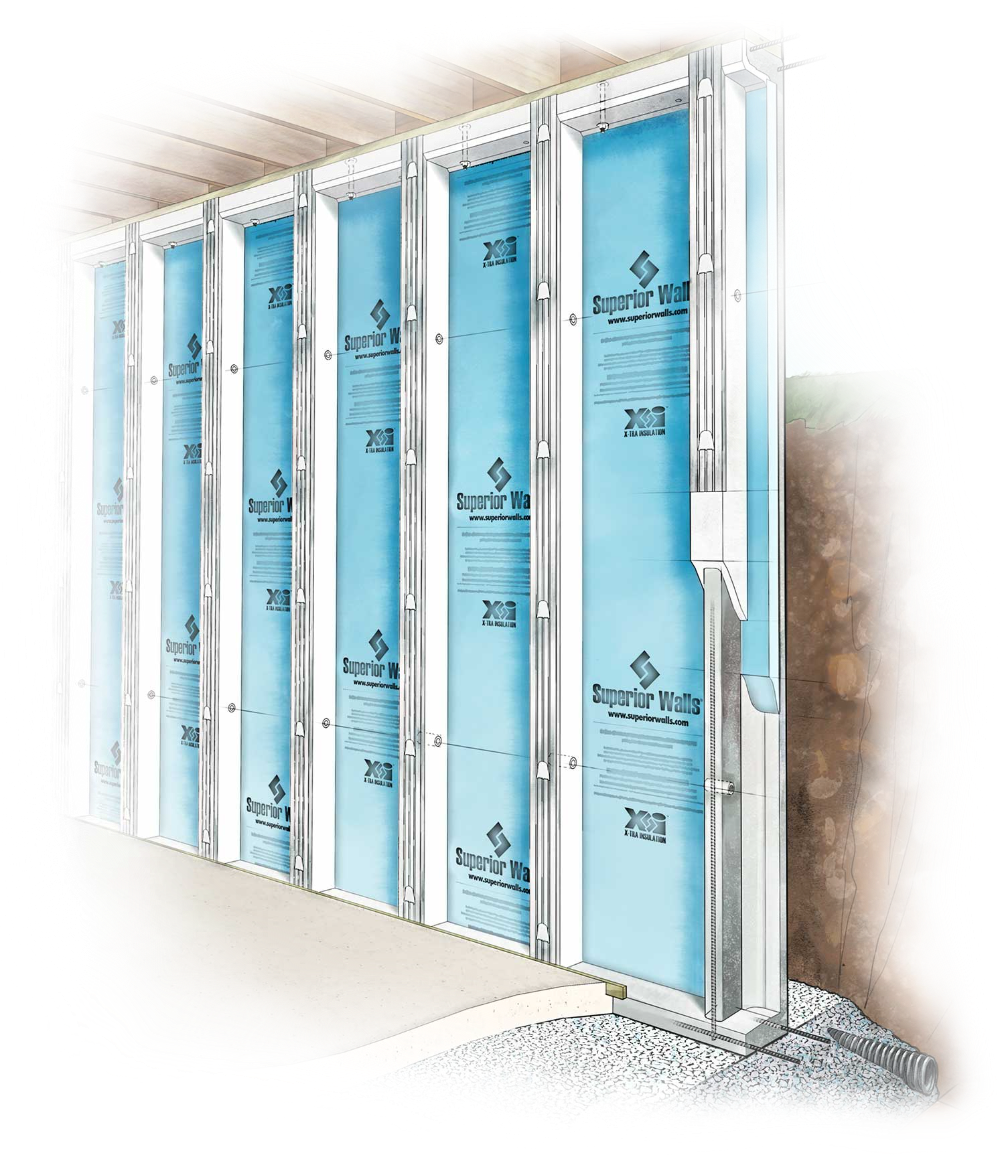 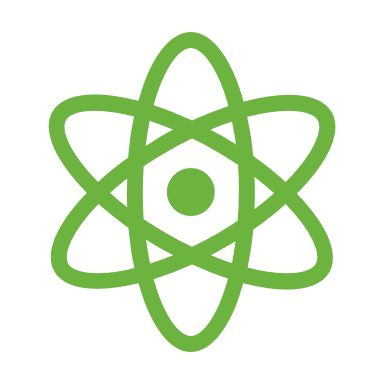 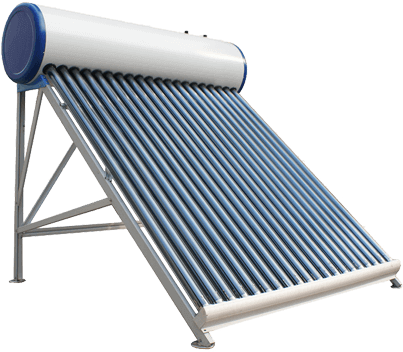 Prefabricated Concrete Basement
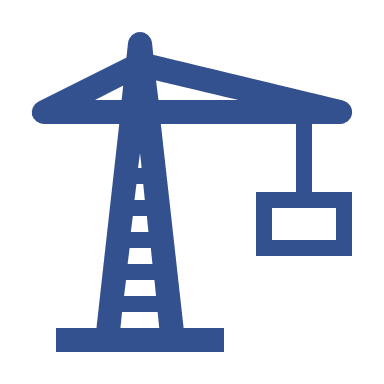 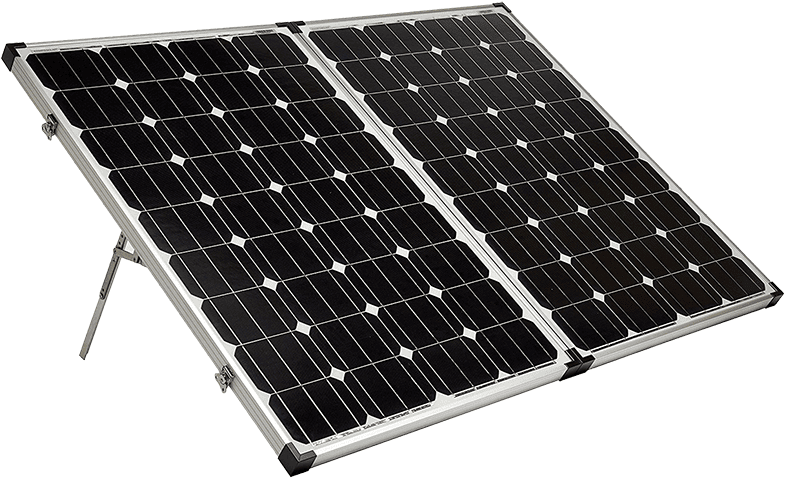 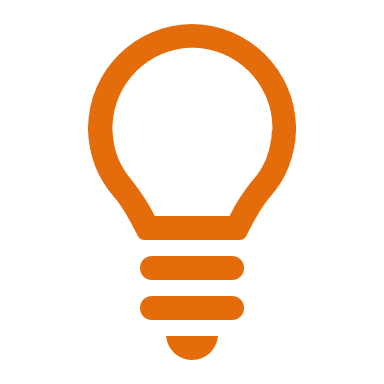 10 x 425-Watt Solar Panels
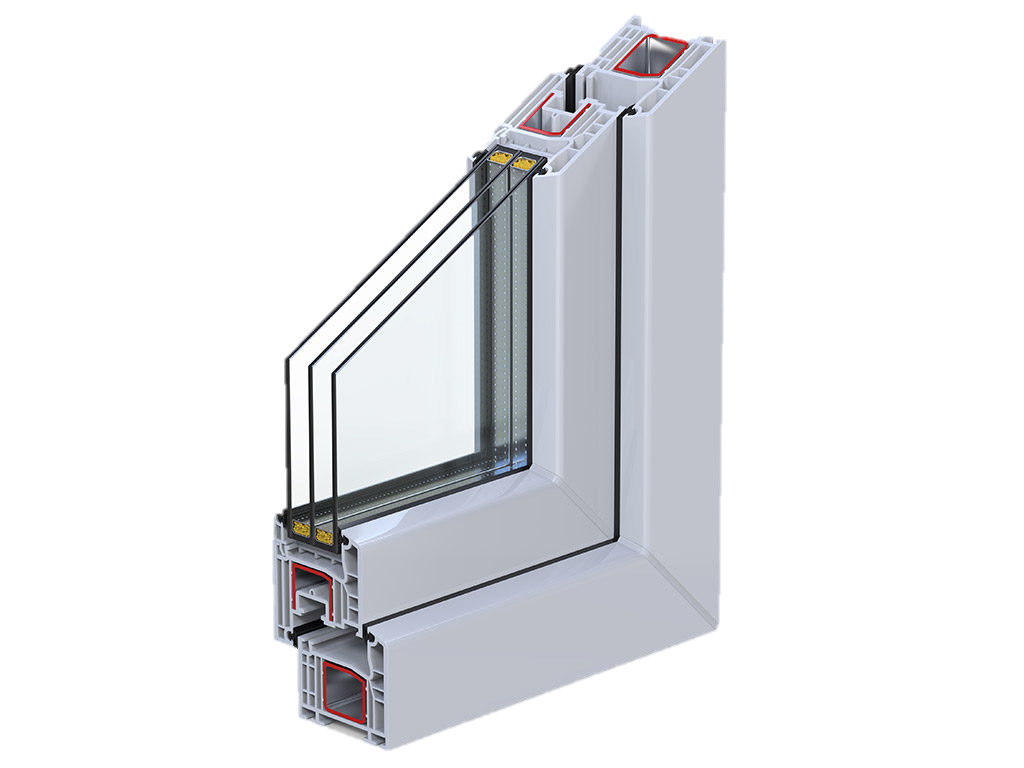 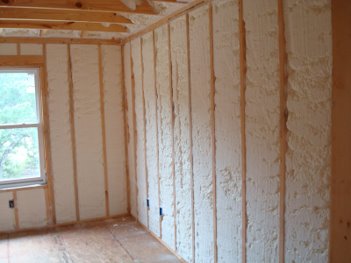 Solar Water Heater
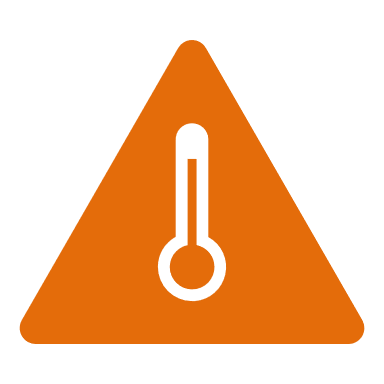 Triple Pane Windows
Insulation – type and thickness (6x)
[Speaker Notes: Design options – what is it?   Alteration of current build design that will lower carbon emissions

When we created design options    made options “targeted towards”

We organized our options around the analysis teams.  *go in order”

No options onsite – research showed low emissions and HFH uses volunteer labor

Prefab – great lakes superior walls – reduced concrete volume tf less carbon intensive
Solar panels – chose tesla panels for available specs, sold as groups of 10, 425kW but electric team acted for Michigan
Solar water heater – same manufacturer as regular water heater, stated 50% reduction in electricity usage 
Windows – Jeld Win one for one swap
Insulation – see impacts of increasing thermal resistance

With all these design options, we were not sure which options would make an impact. Evident in next two graphs]
Low Carbon Design Options
[Speaker Notes: Just one option with significant impact]
Low Carbon Design Options
??
[Speaker Notes: Similaraly, just one option with significant impact. 

Which? Why? And how much?

Looking back on our calculations we can see why. The design option was…]
Solar Power Tradeoffs
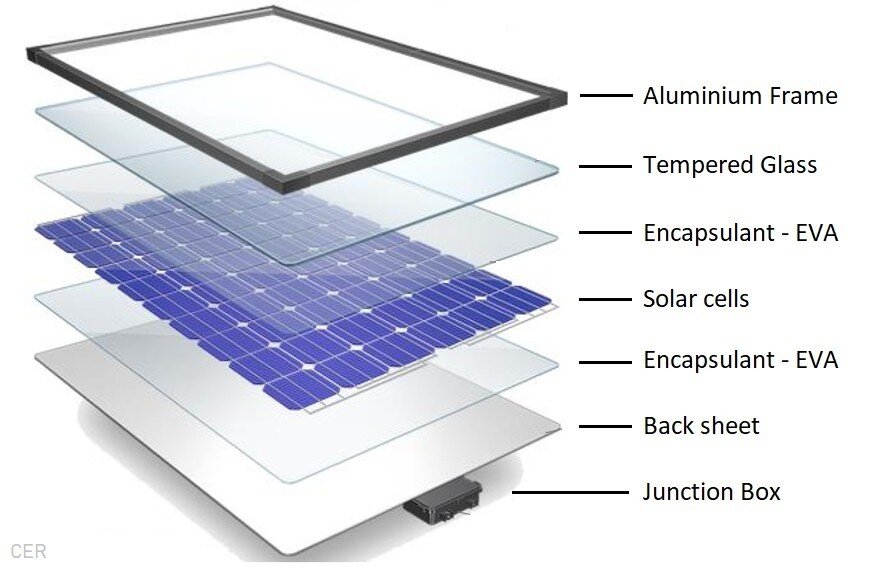 Negatives
Carbon Intensive Steps
Need pure Silicon

Positives
Renewable Energy
Lifetime benefits
[Speaker Notes: Tradeoff – increase embodied but decrease cabron emissions during the operations of the house (aka. utilities)
	Key Q: is this trade off worth it in Michigan?

Carbon intensive steps, 
Silicone in solar cells is carbon intense with high temperatures to reach pure silicon

BUT solar is a renewable energy source used for the lifetime of house, subtracts from use of electricity from consumer’s grid


With this design option in mind, I want to show you how the analysis team homes and our solar panel design home turned out



Each Solar panel has from 32 to 96 cells. The cells are made from silicone.
The silicon comes from quartz. It is crushed then put through high temperature electric arcs to get to 99% purity. From here it is brough to 100% purity by repeatedly being put through a hot tube.
Silicon shape is done by etching out a pyramid shape into the surface of the cell.


Cell numbers - https://economictimes.indiatimes.com/small-biz/productline/power-generation/solar-power-panel-assembly-of-solar-cells-that-can-generate-230-to-275-watts-of-power/articleshow/69131072.cms

Silicon creation -  https://sinovoltaics.com/solar-basics/solar-cell-production-from-silicon-wafer-to-cell/
Temperature - https://www.simtec-silicone.com/how-is-silicone-produced/]
[Speaker Notes: For all the homes, we can confirm that onsite has low impact, and changes negligible

With embodied we may see a slight rise

But with utilities over the lifetime of the house we see the real impact. 

From base case to low-carbon 10%, further 41% with solar panels, combined at 51% reduction compared to base case

But our task for Professor huen was to analyze impact of improving the low-carbon house, so lets look at that more in depth.]
72%
6%
~0%
[Speaker Notes: Talk through numbers as they enter

The benefit in the design home comes from using renewable electrical energy over the lifetime of the home. 

Interestingly enough, Consumers’ energy understands time-sensitive these carbon emissions and has made a commitment to increasing renewable energy in power production]
Consumers’ Clean Energy Grid
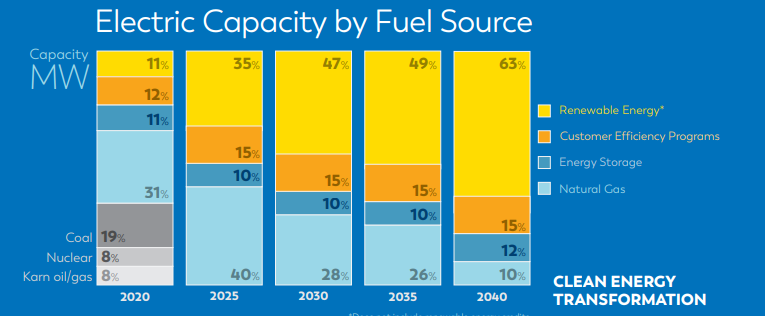 https://www.consumersenergy.com/-/media/CE/Documents/company/IRP-2021.ashx
[Speaker Notes: Consumers put out report to clean their energy grid by 2040.

This involves removal of Coal, nuclear gas, and karn oil/gas

Decrease natural gas from 31 to 10%

Increase renewables from 11 to 63%

These changes in the carbon emissions of the grid had impacts on our analyzed homes because they emit carbon based on the carbon intensity per kW-hr of electricity]
Clean Energy Grid Impacts
[Speaker Notes: For this this and this, has 5 17 and 9 change. 

Change is dependant on the electrical energy usage in each home.  
Greater in low-carbon builds 		BUT less in solar panel bc
Less in solar bc greater portion of electric grid renewable

As we think about the future of this project, there are more ways to have this project go forward]
Financial Analysis
Additional design options
Future Directions

Honorable Mentions
[Speaker Notes: Design options not applicable to a HFH home]
Large Teams are Unwieldy and Need Management 
Intergroup Communication is Necessary for Cohesive Results
Boundaries are Important
Lessons Learned
[Speaker Notes: Large teams are unwieldy and need management  -- some members of this class had the opportunities to use management gifts
Intergroup com necessary for cohesive results – some members did this
Analysis boundaries – go beyond construction and analyze the use phase

Analysis boundary was on these homes but implications of this project will permeate through HFH
Habitat as a organization beyond Kent county, beyond Michigan, nationwide and further, has interest in this project for the future of their homes]
Special Acknowledgements
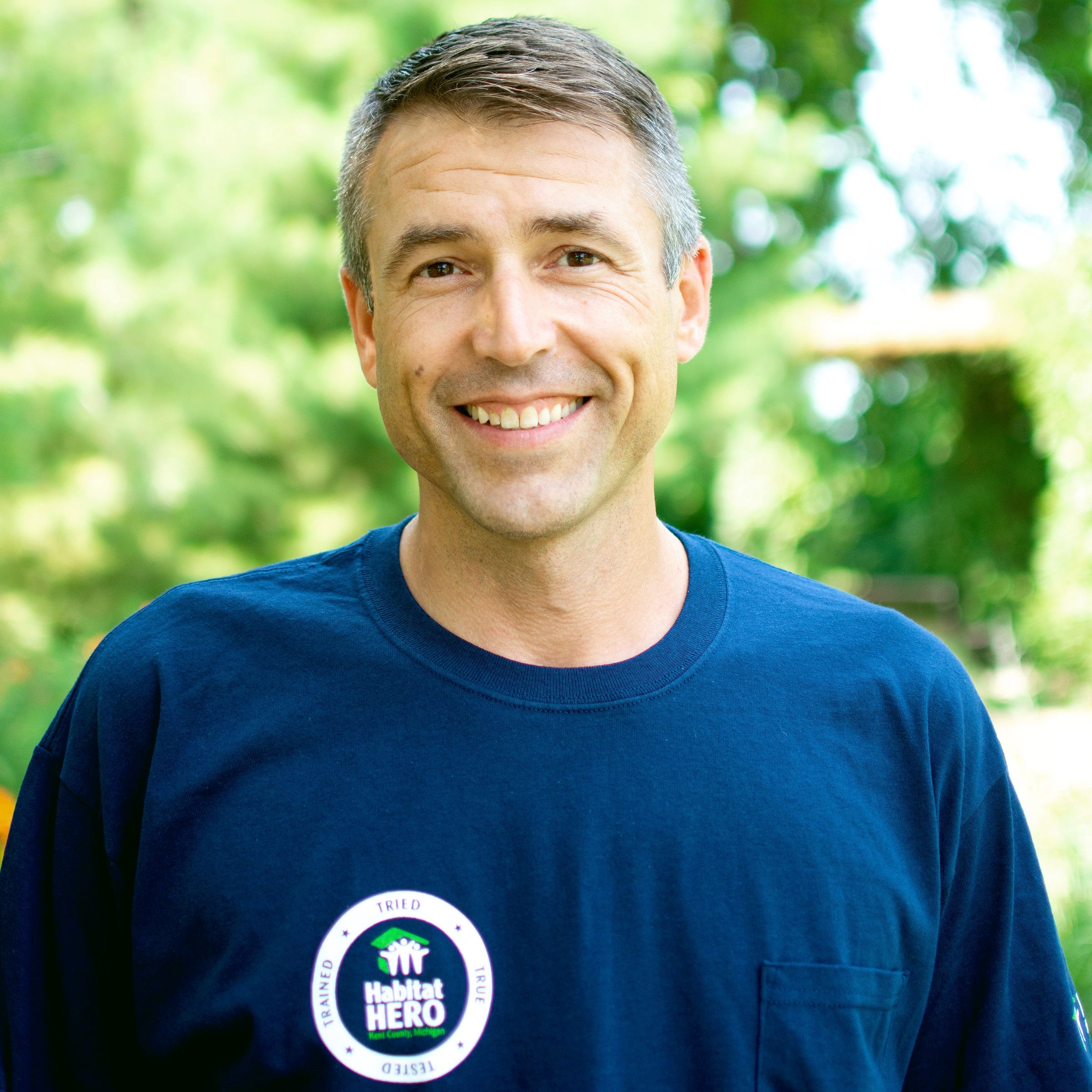 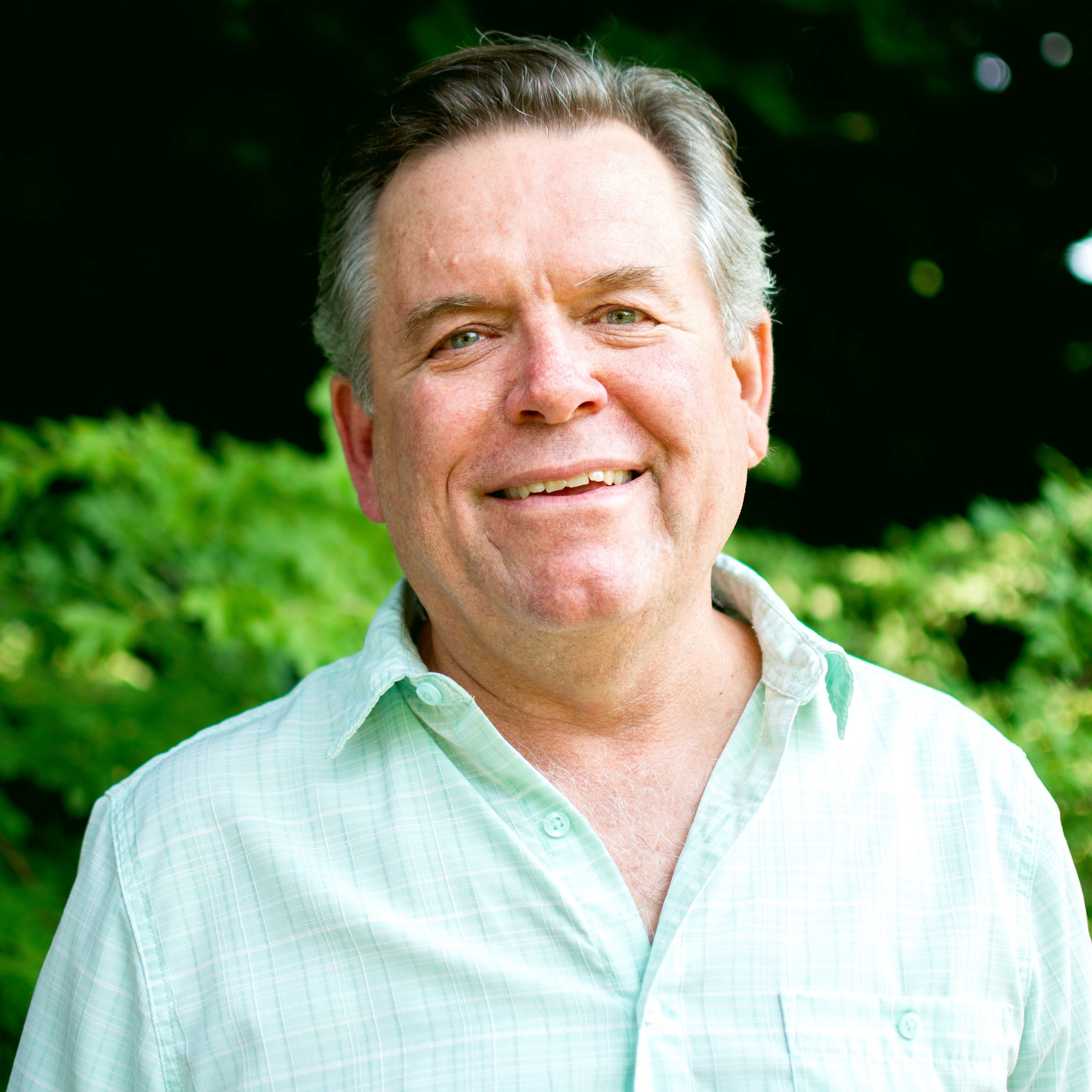 John Marek
Mark Ogland-Hand
[Speaker Notes: Engr service work – we got to participate, habitat gave us the gift to have the space to serve
	habitat does this for lots of people – volunteer labor

Mark told touching story
	everytime we build a house, Mark said he hears from the family moving into that home “I did not know someone cared”
	Through our engineering, we were able to care. To care for people. 



“I did not know someone cared”]
Questions